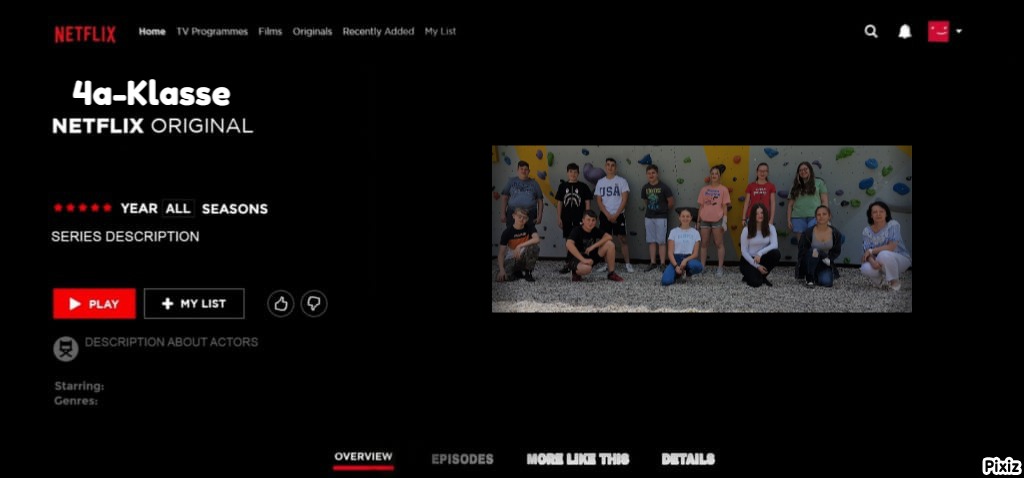 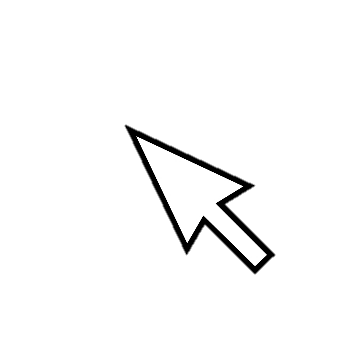 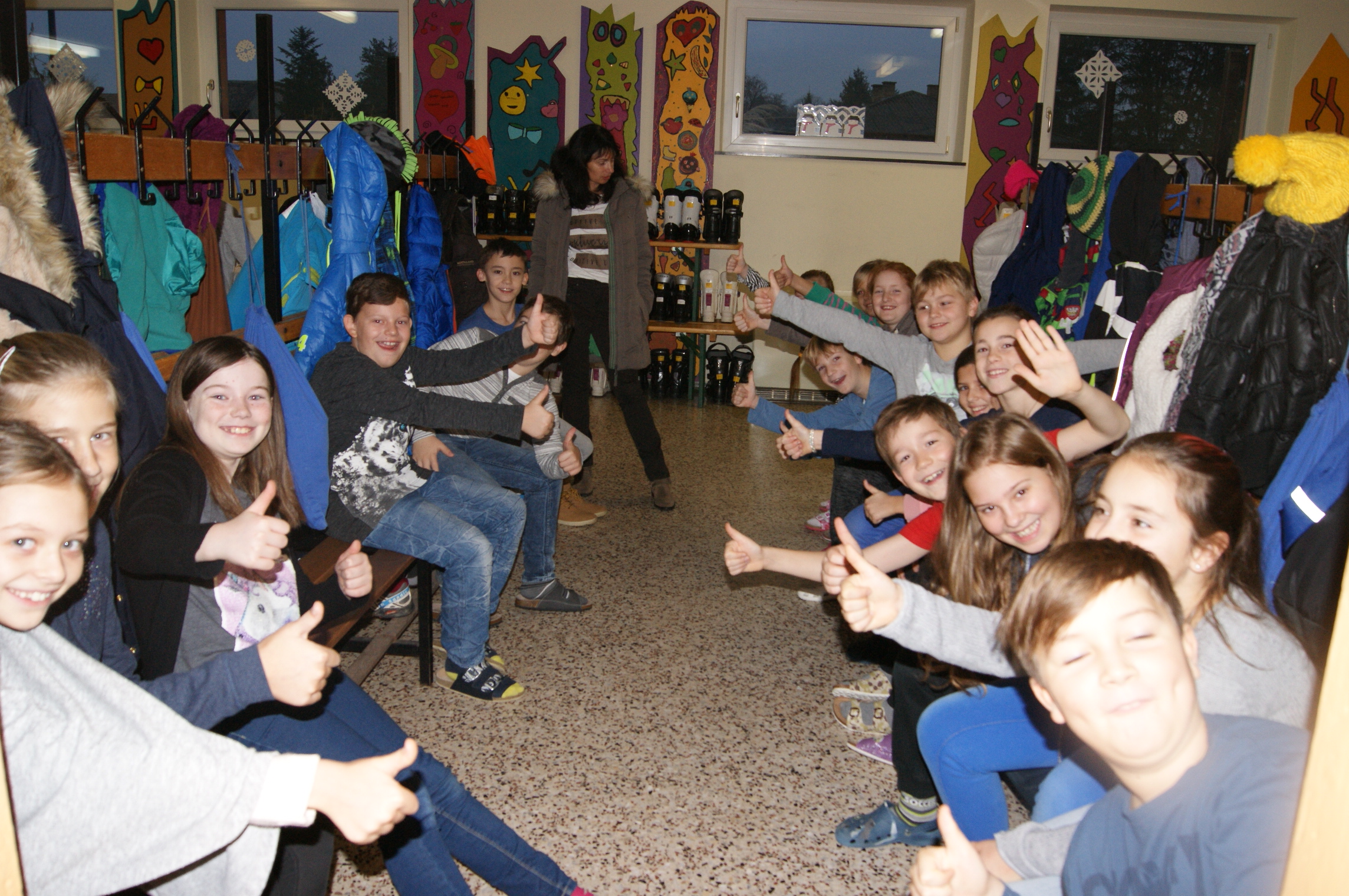 Tag der offenen Tür
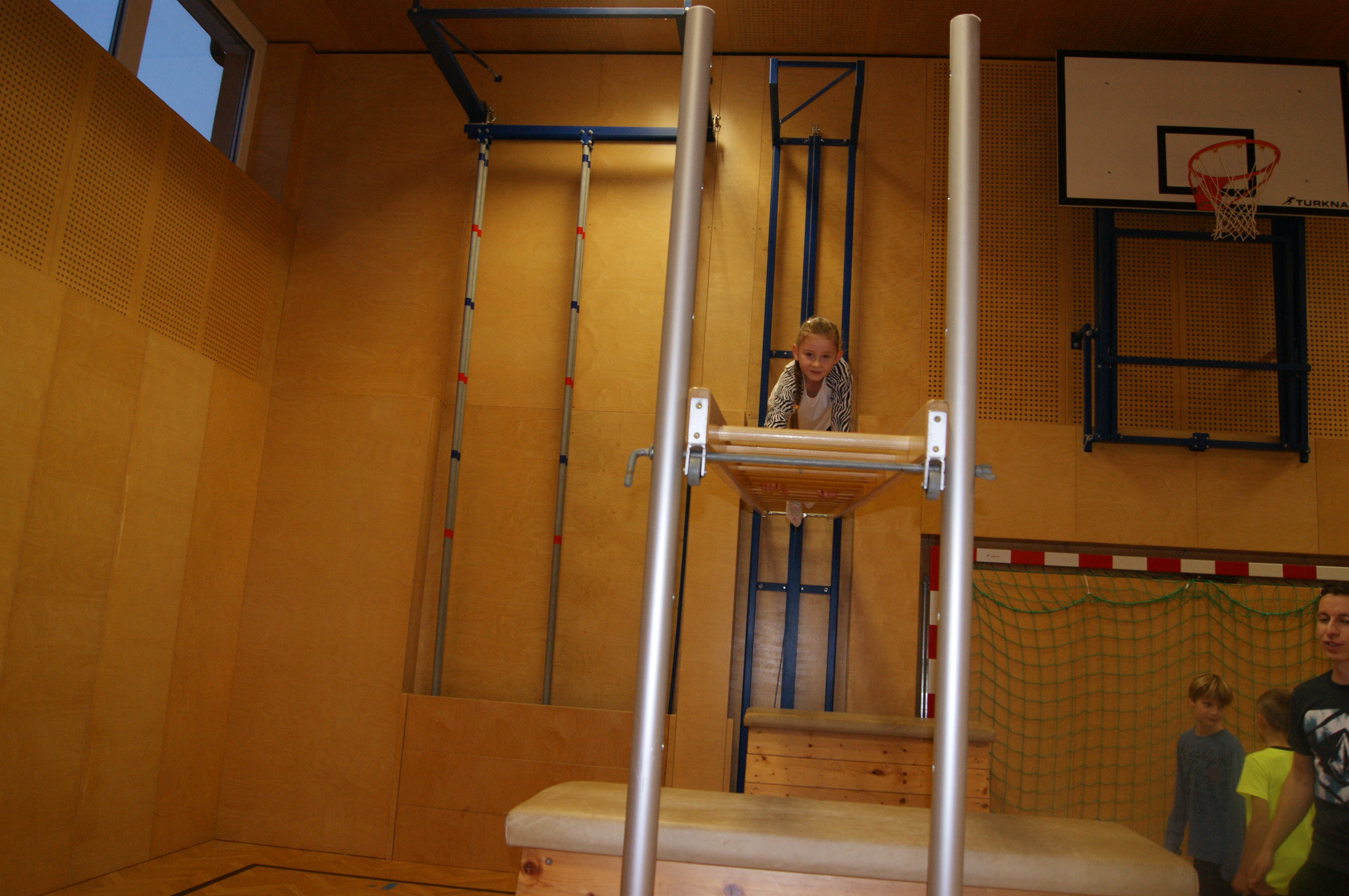 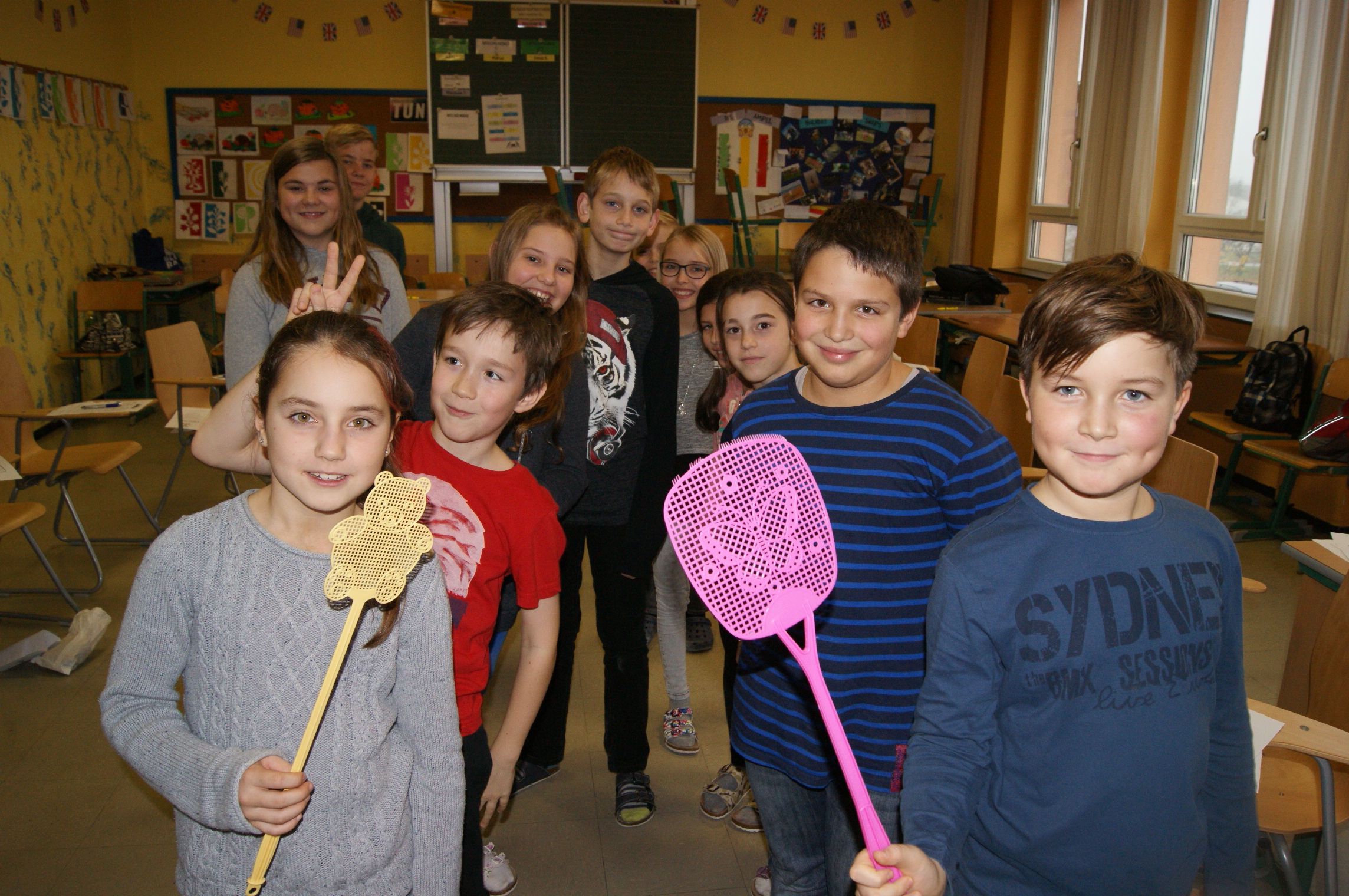 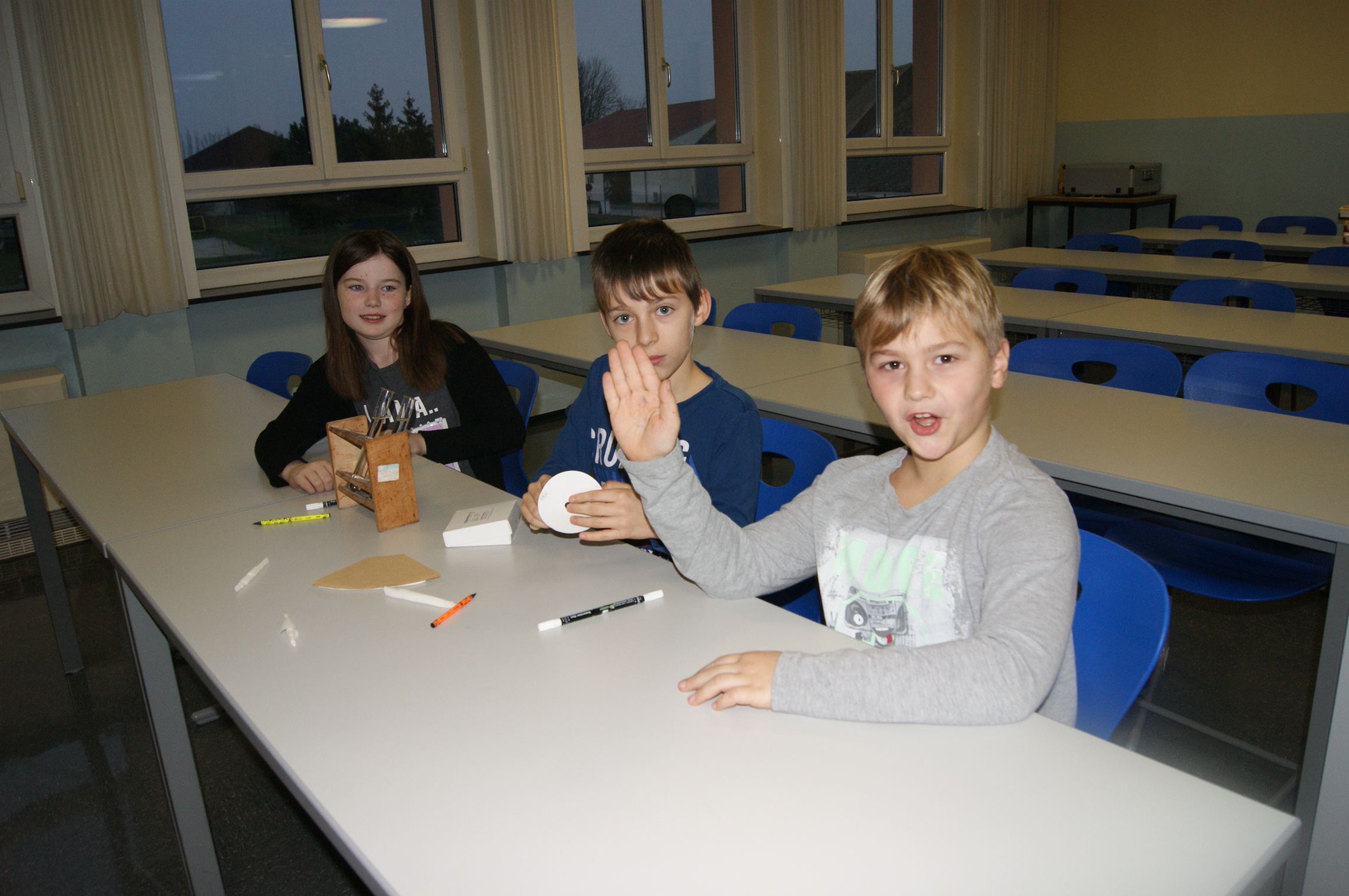 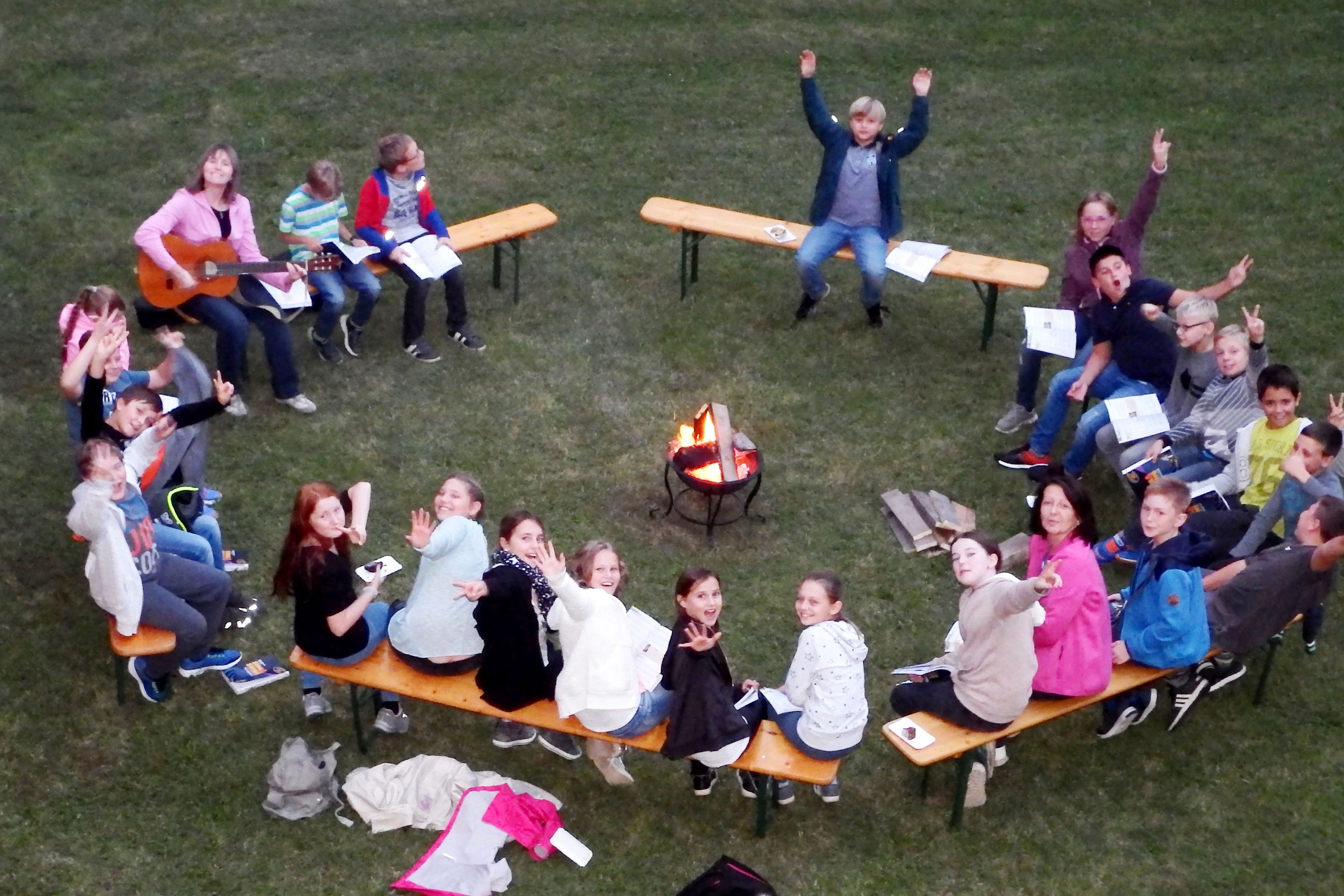 Kennenlernnacht
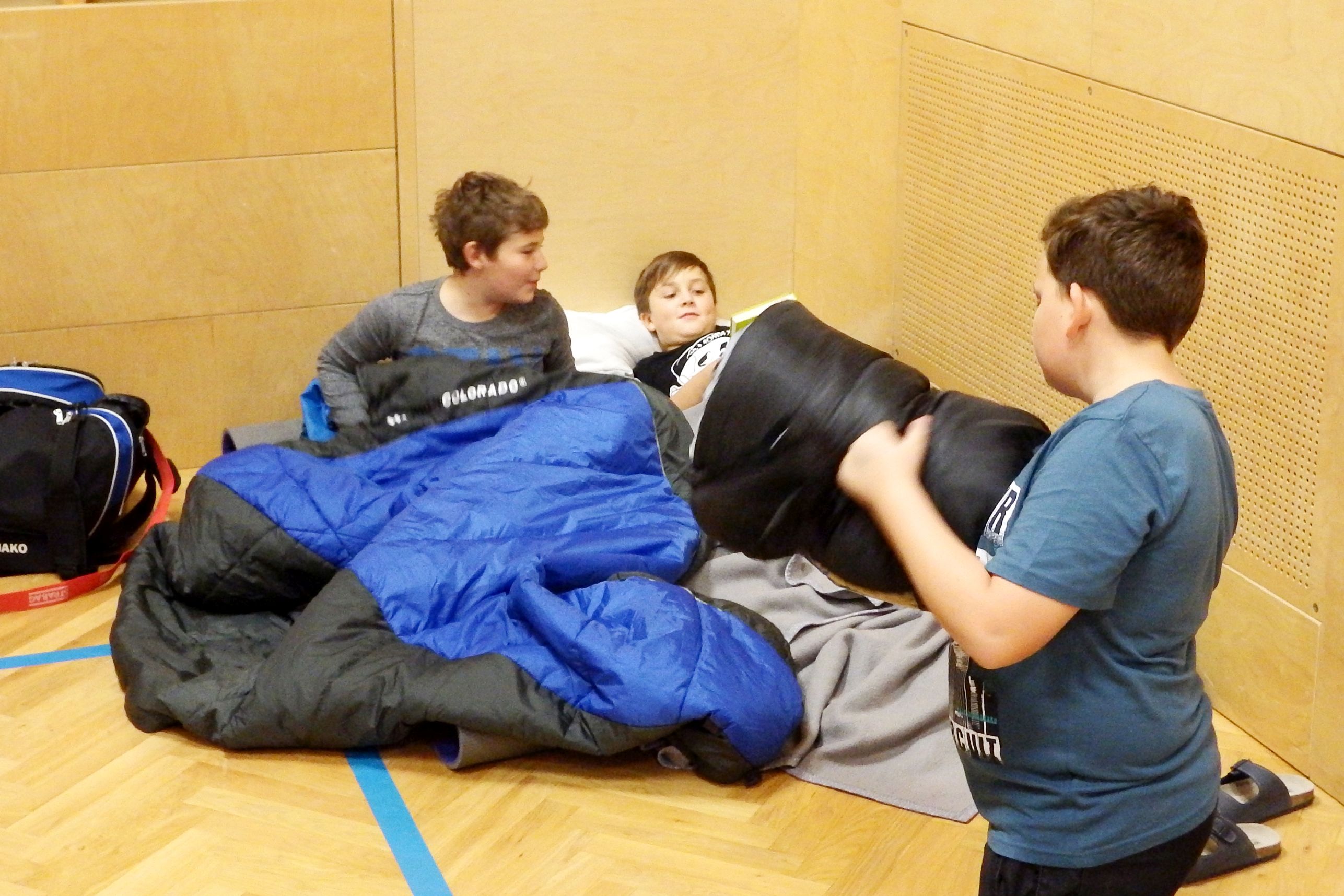 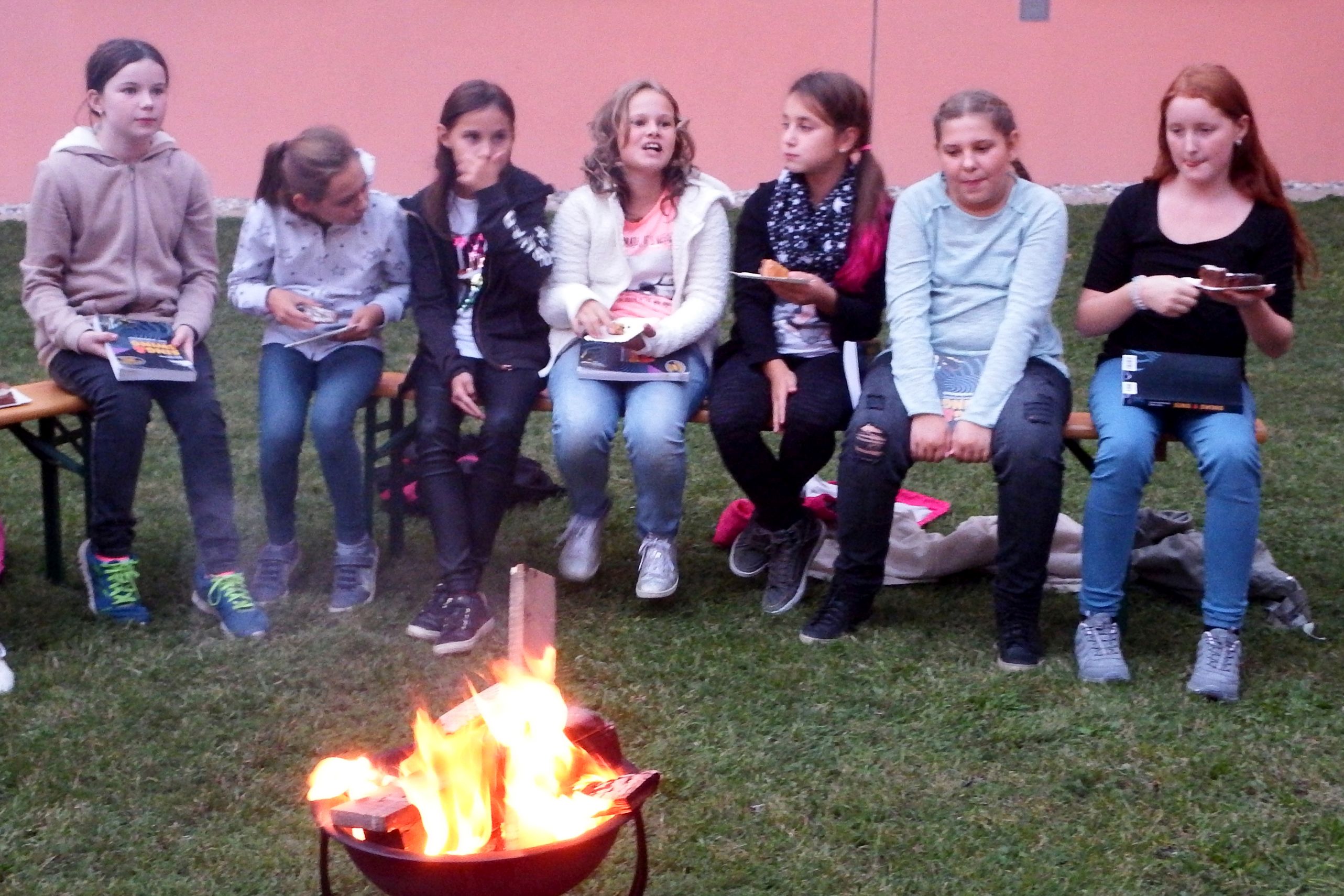 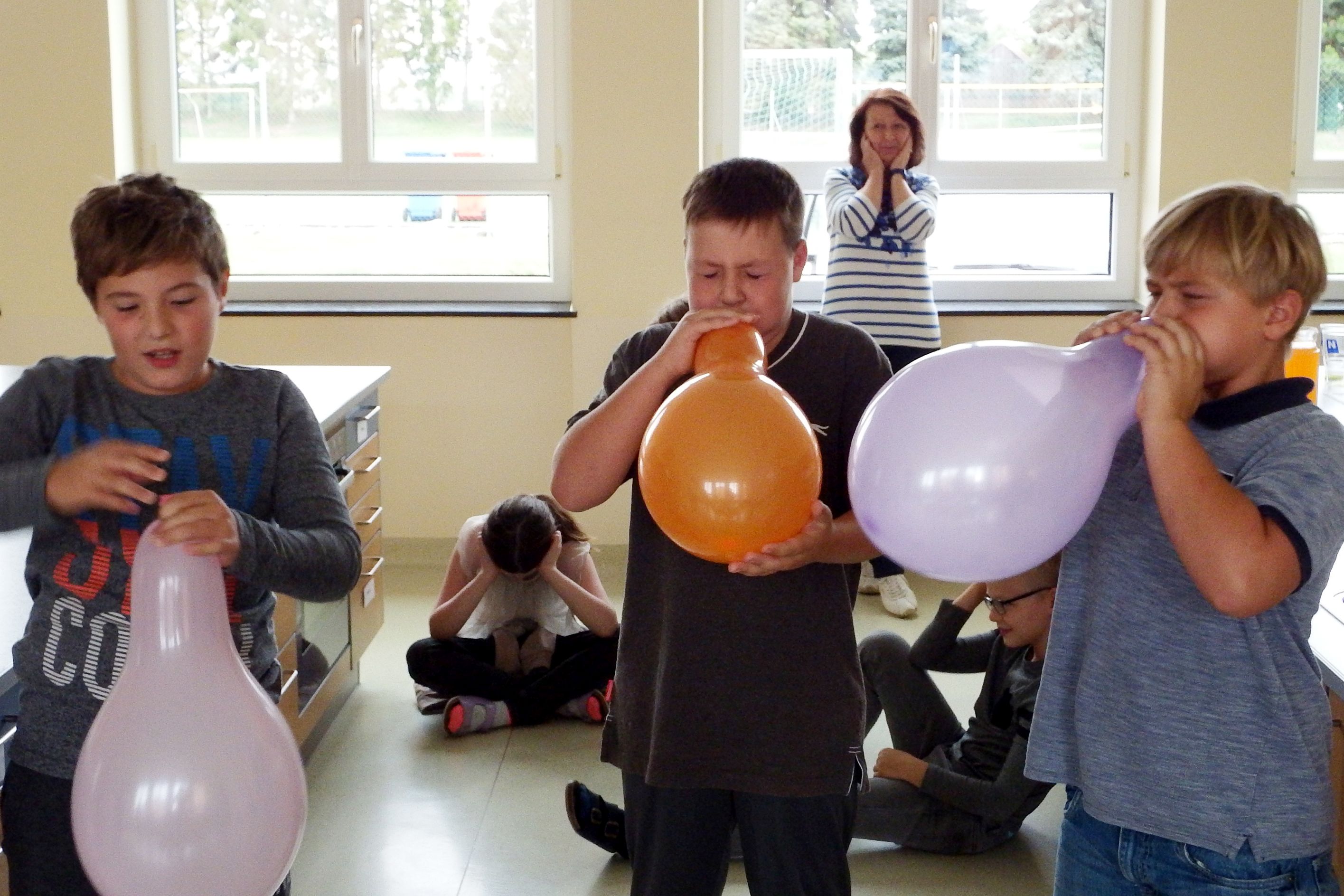 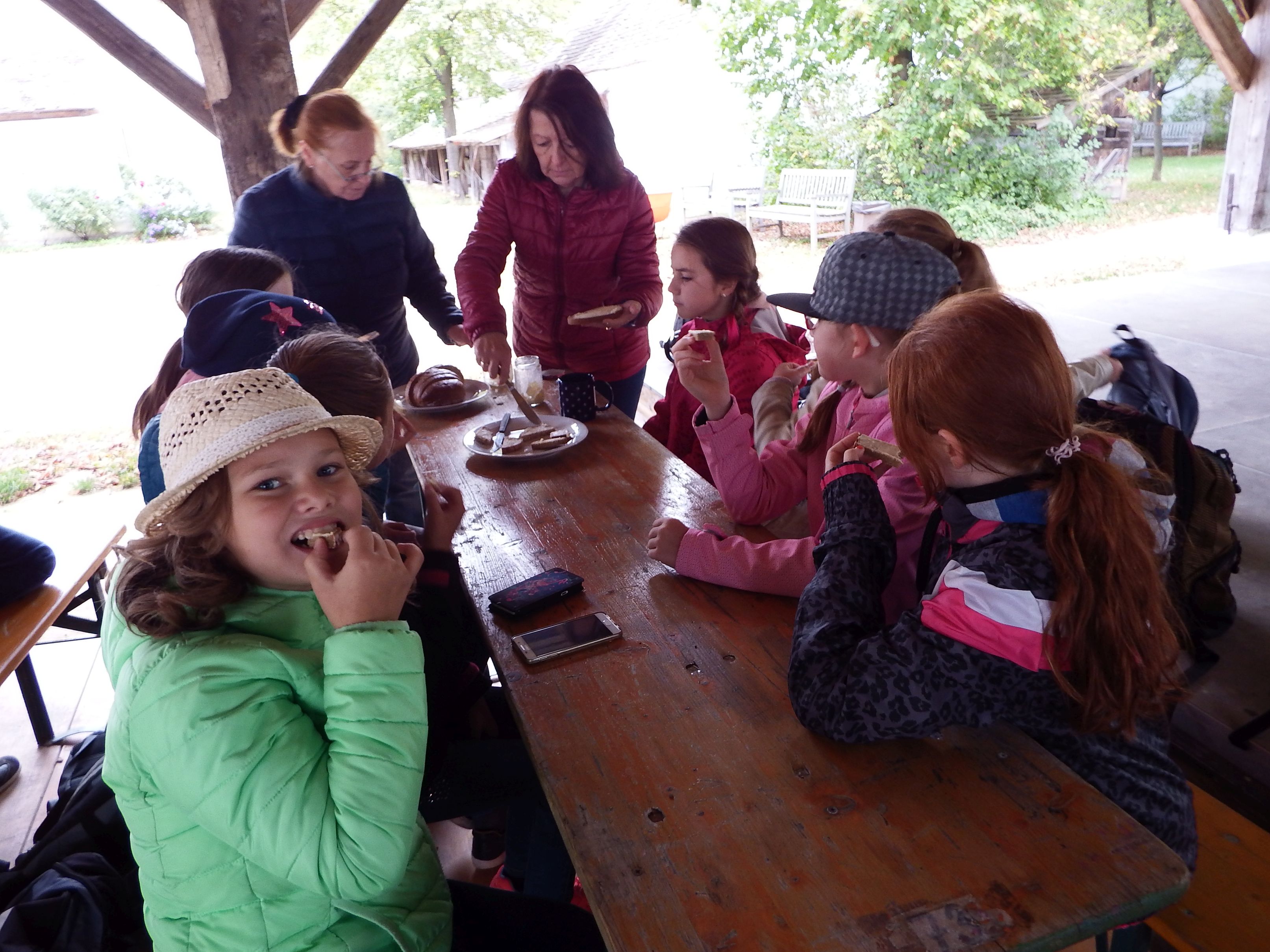 Museumsdorf
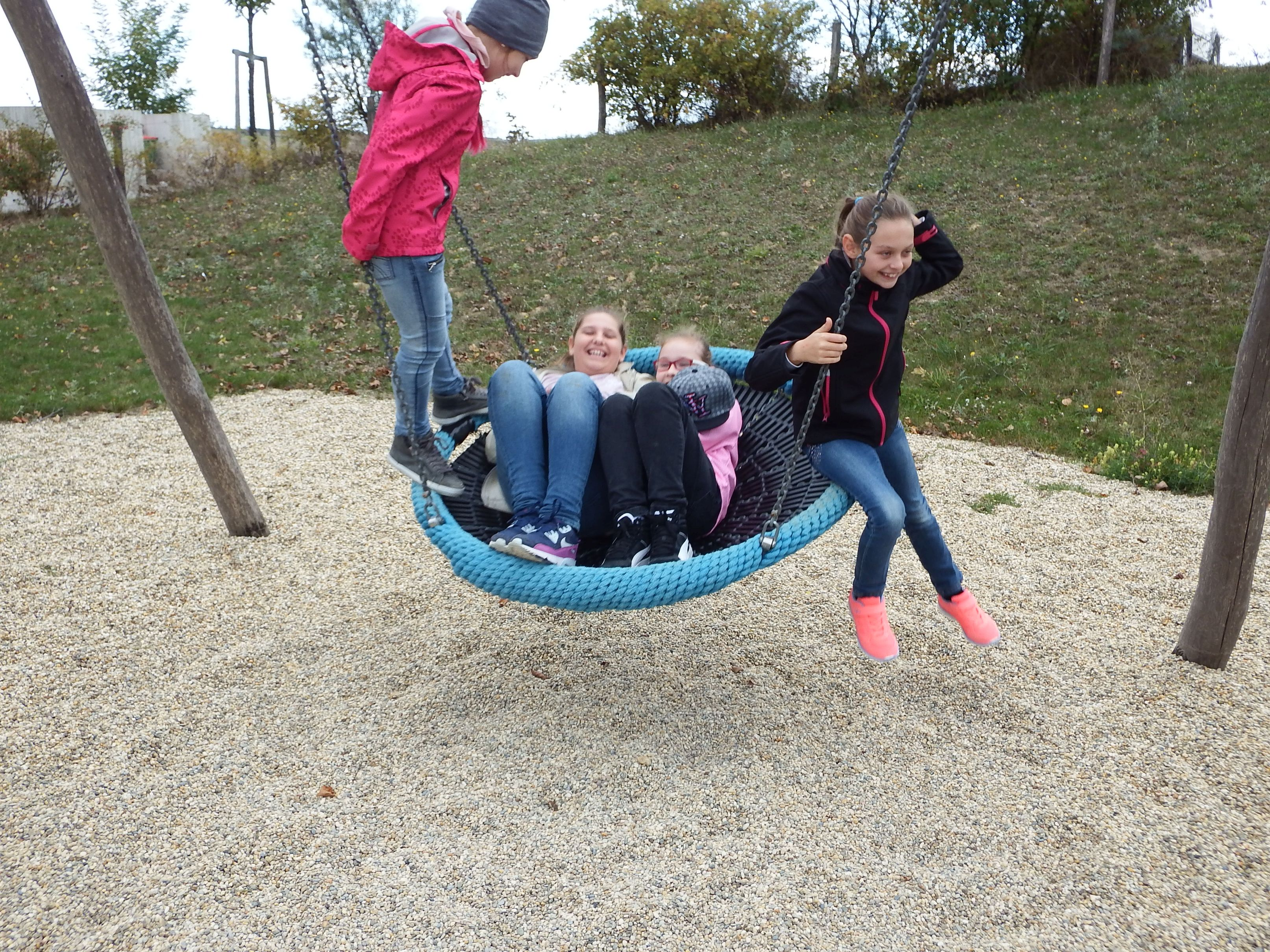 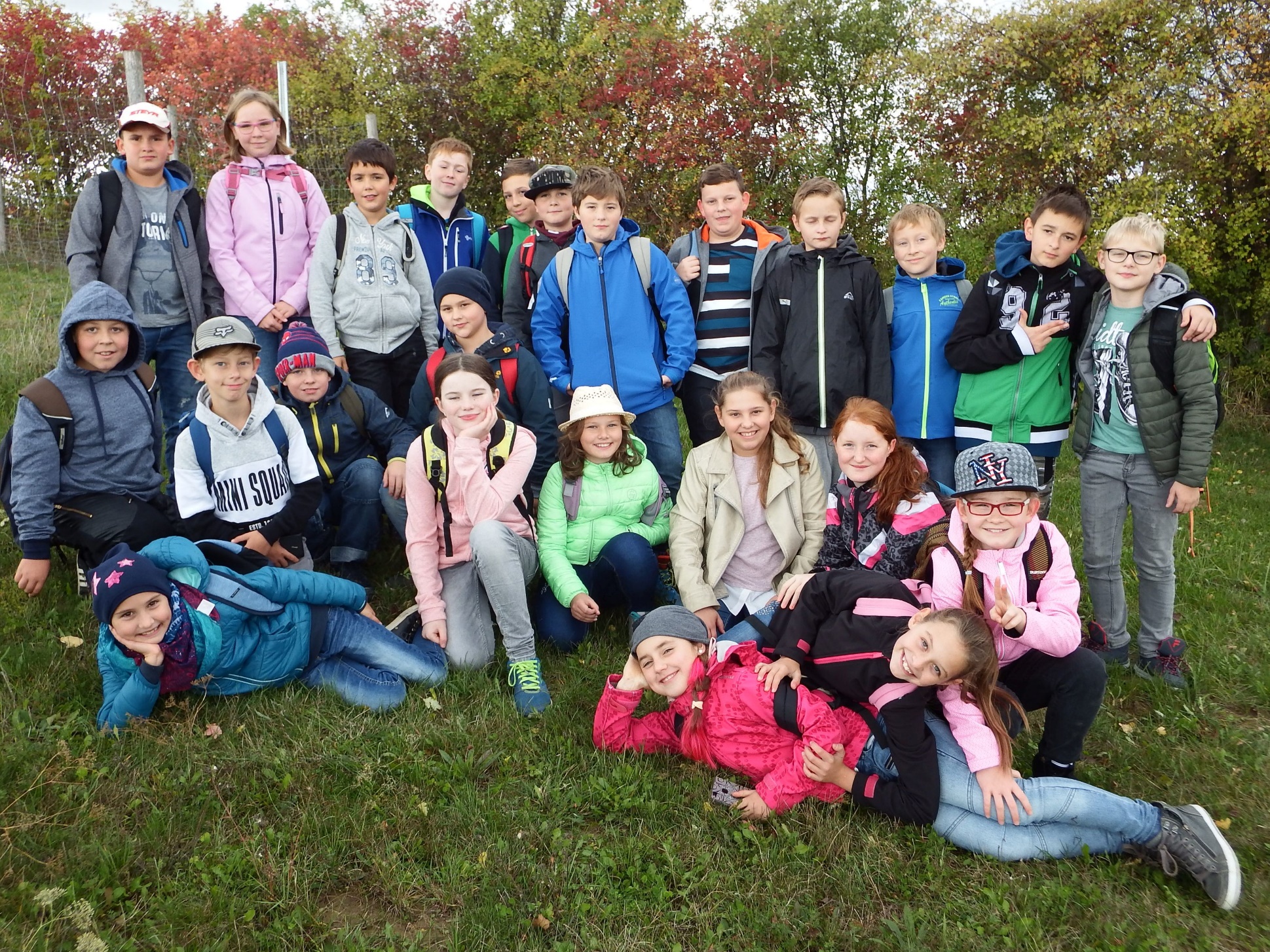 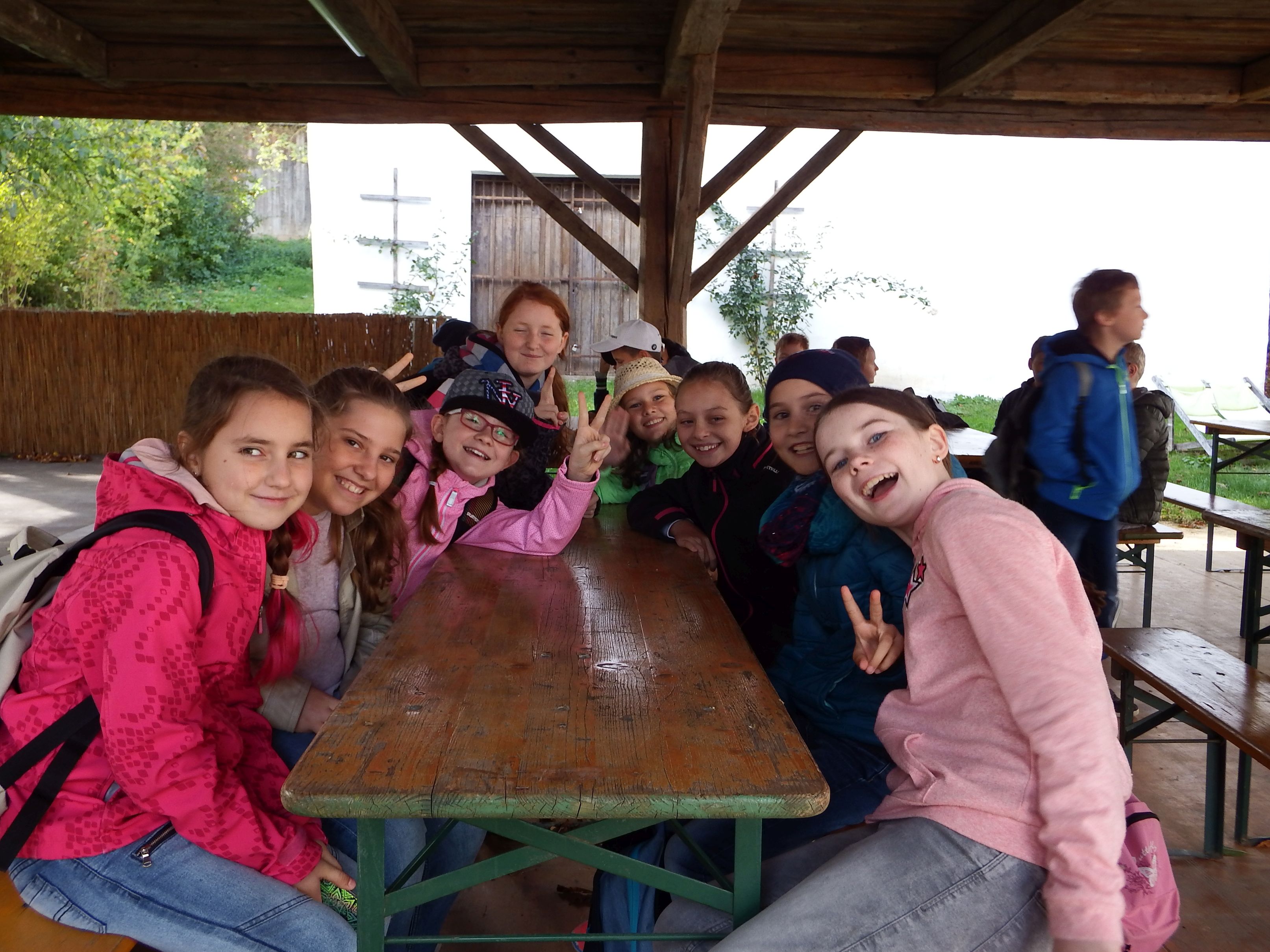 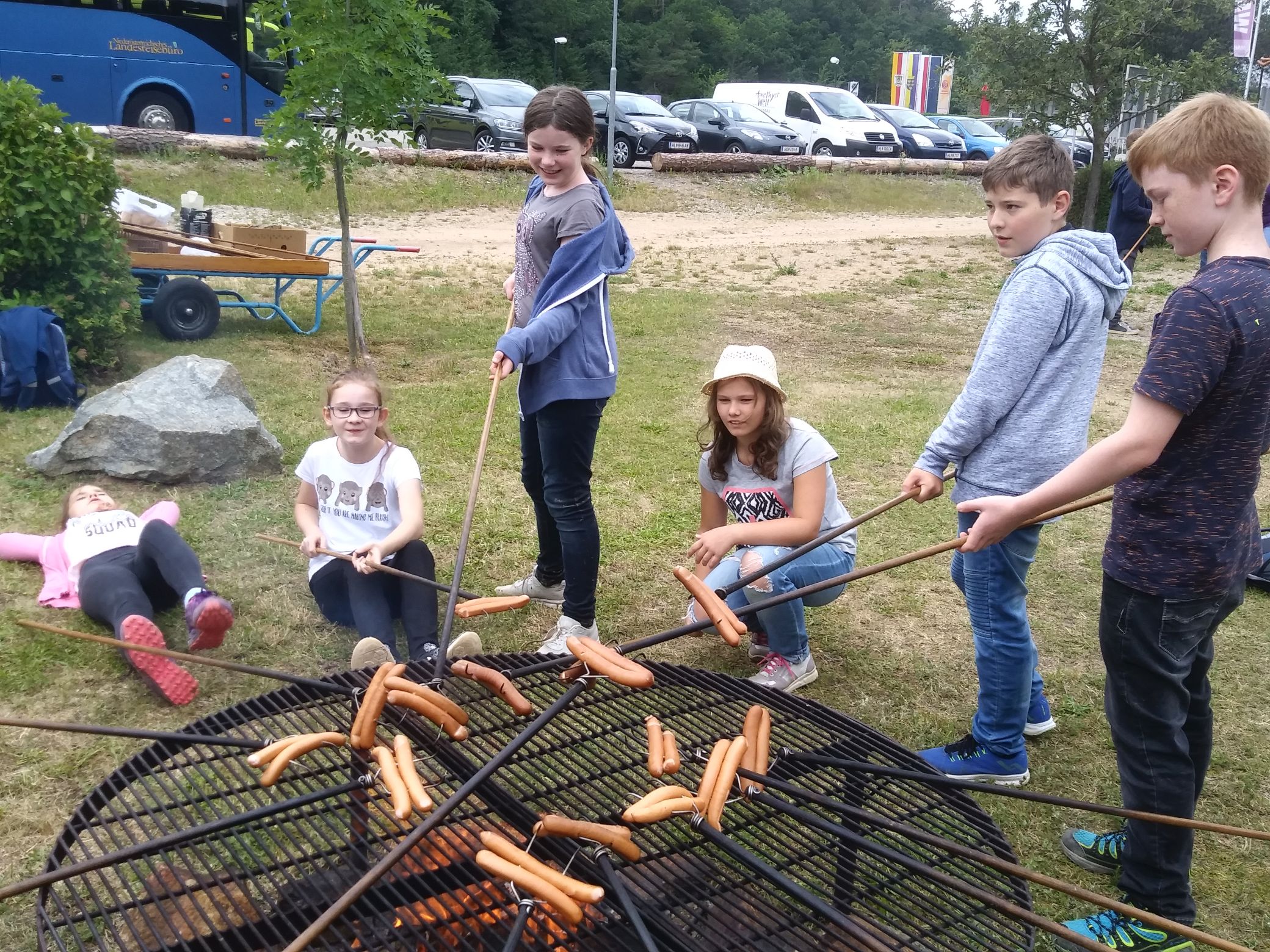 Amethysten Welt
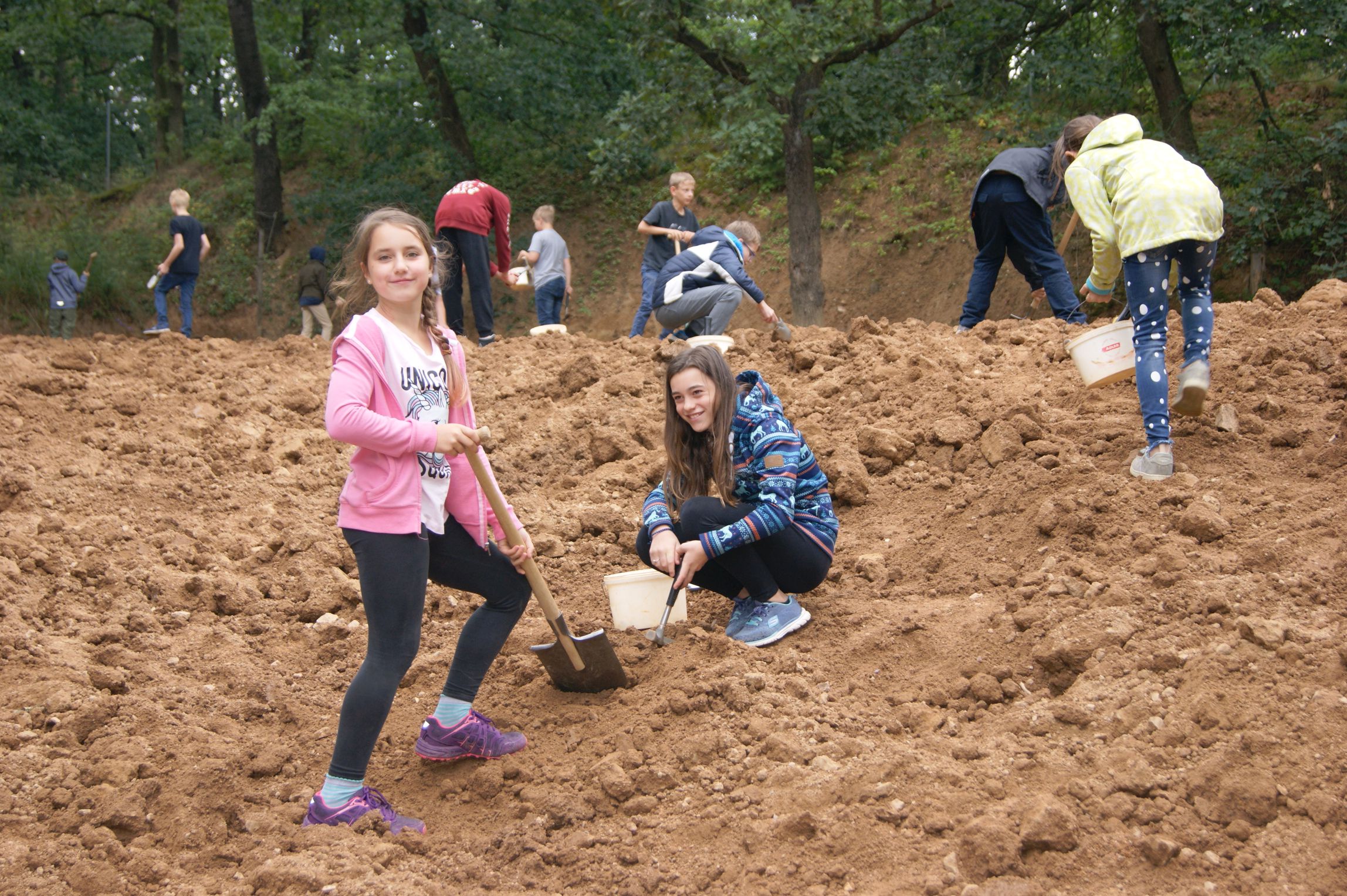 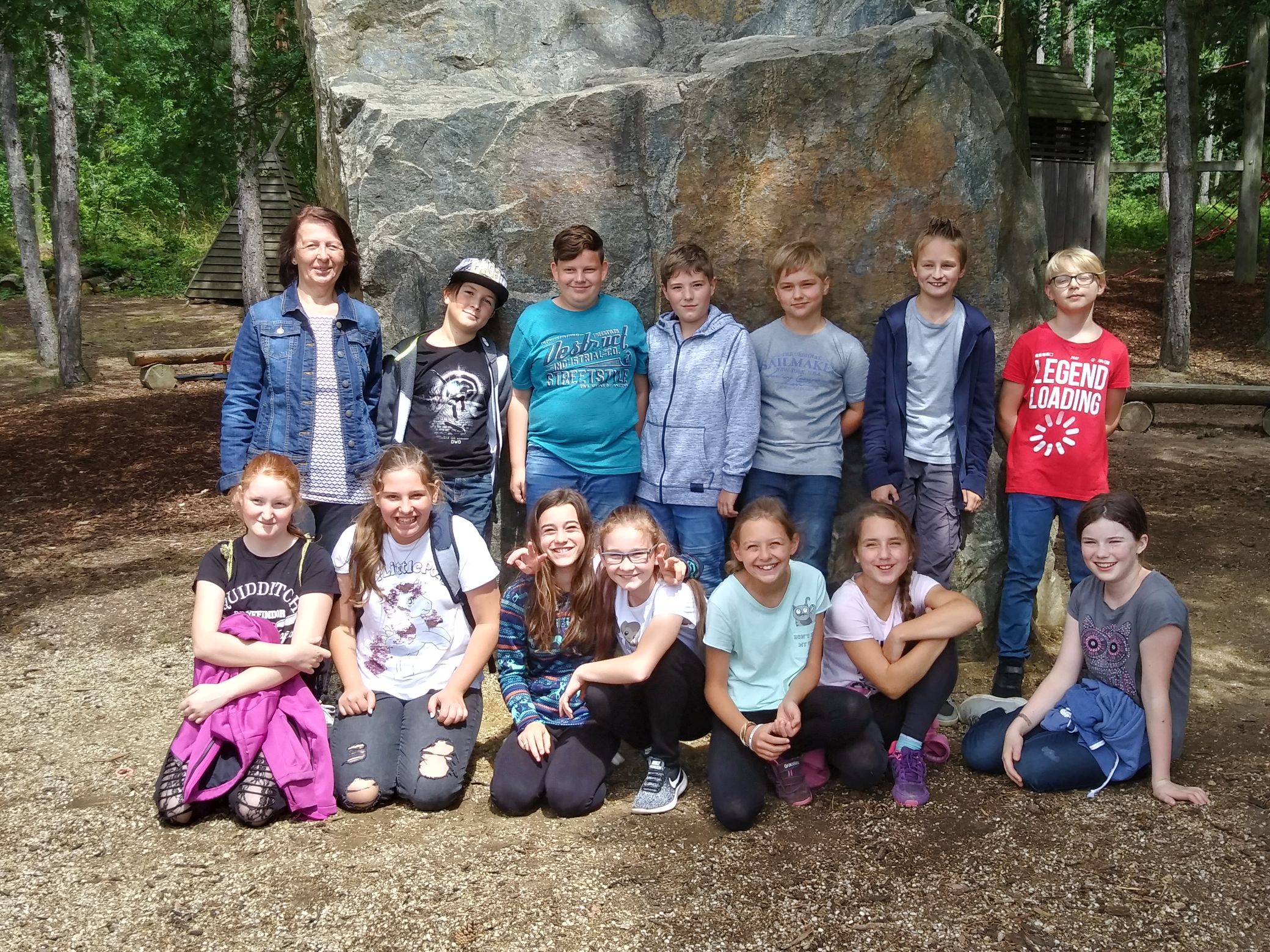 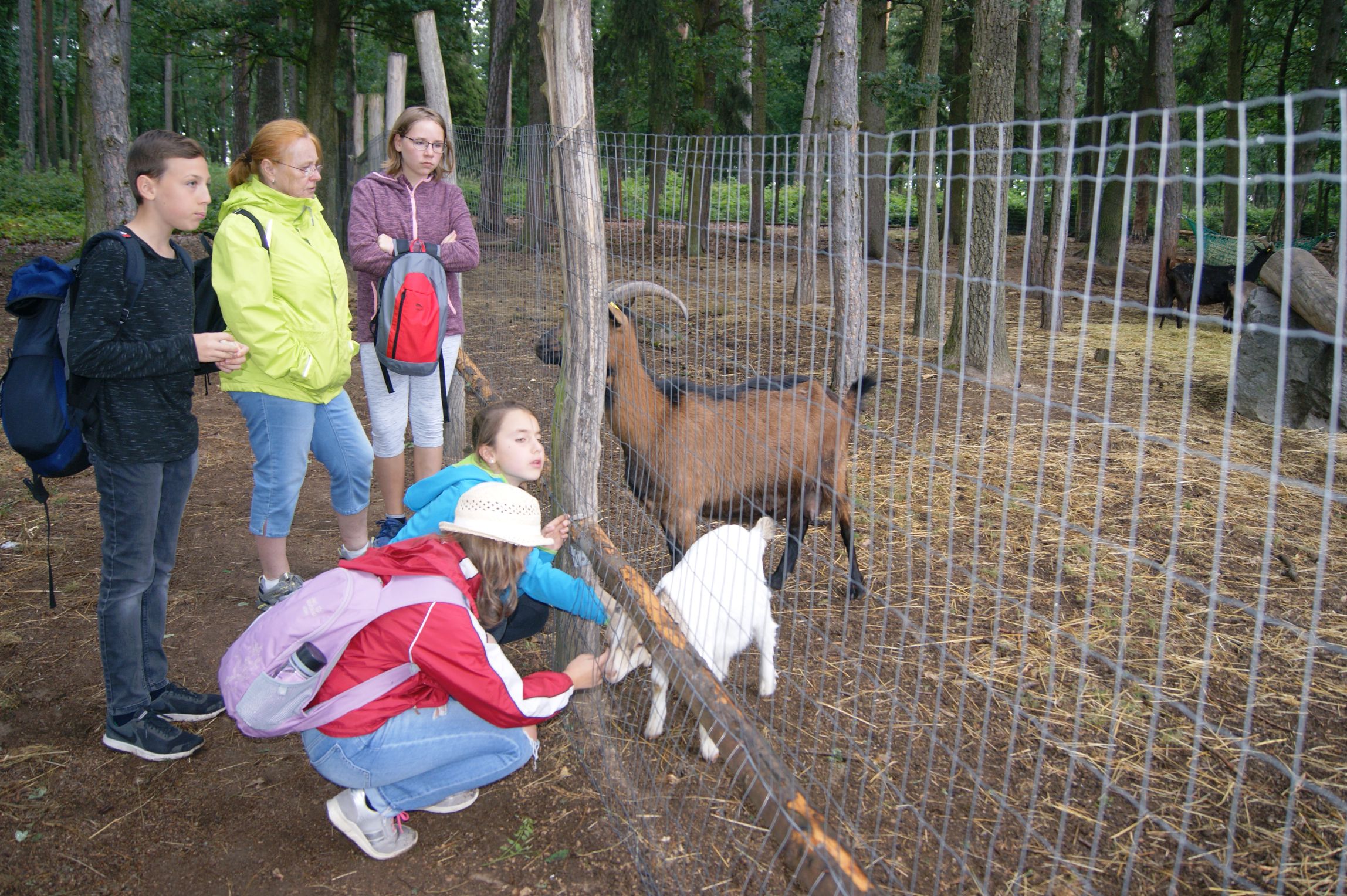 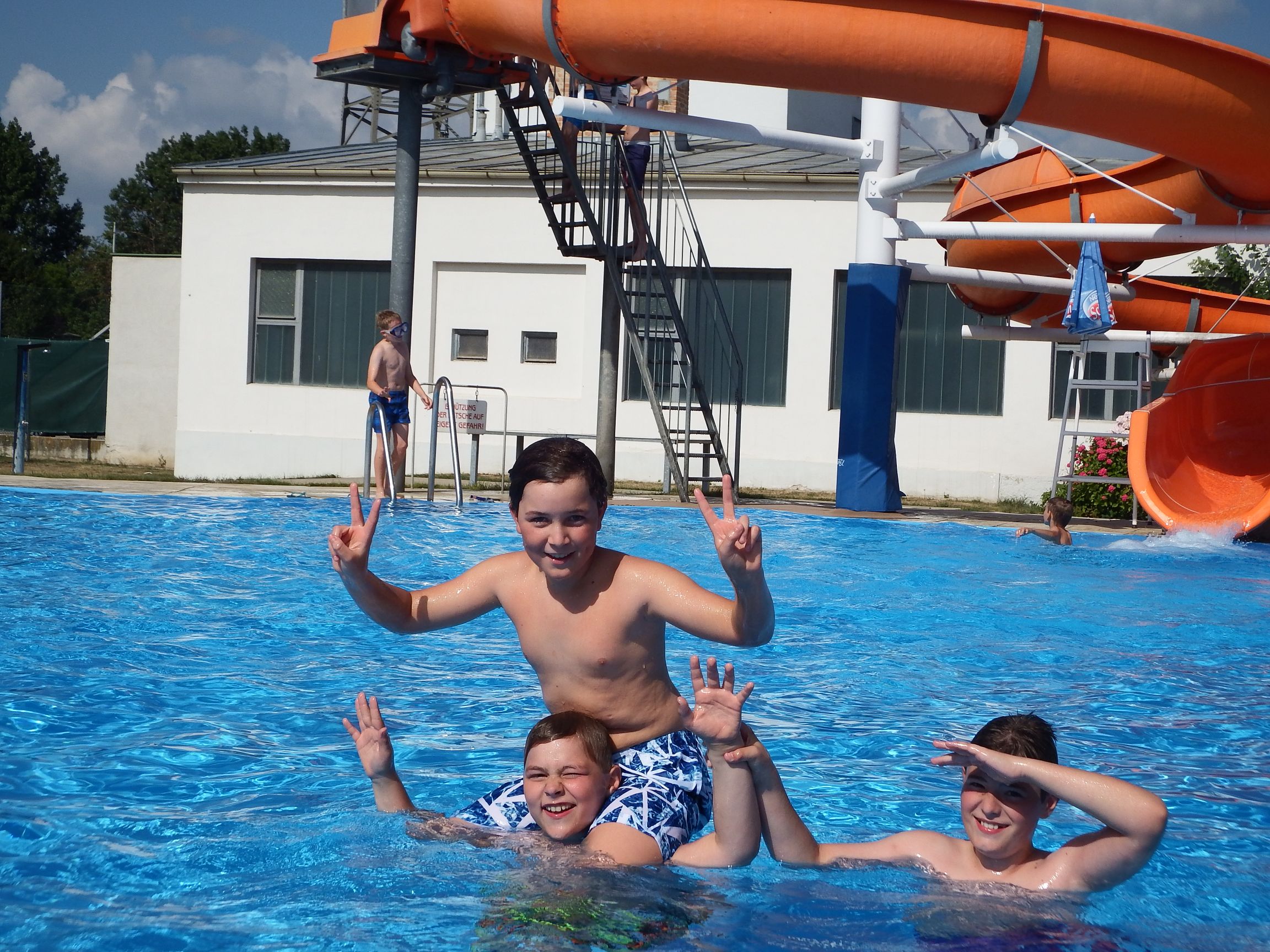 1-2 Klasse Freibad
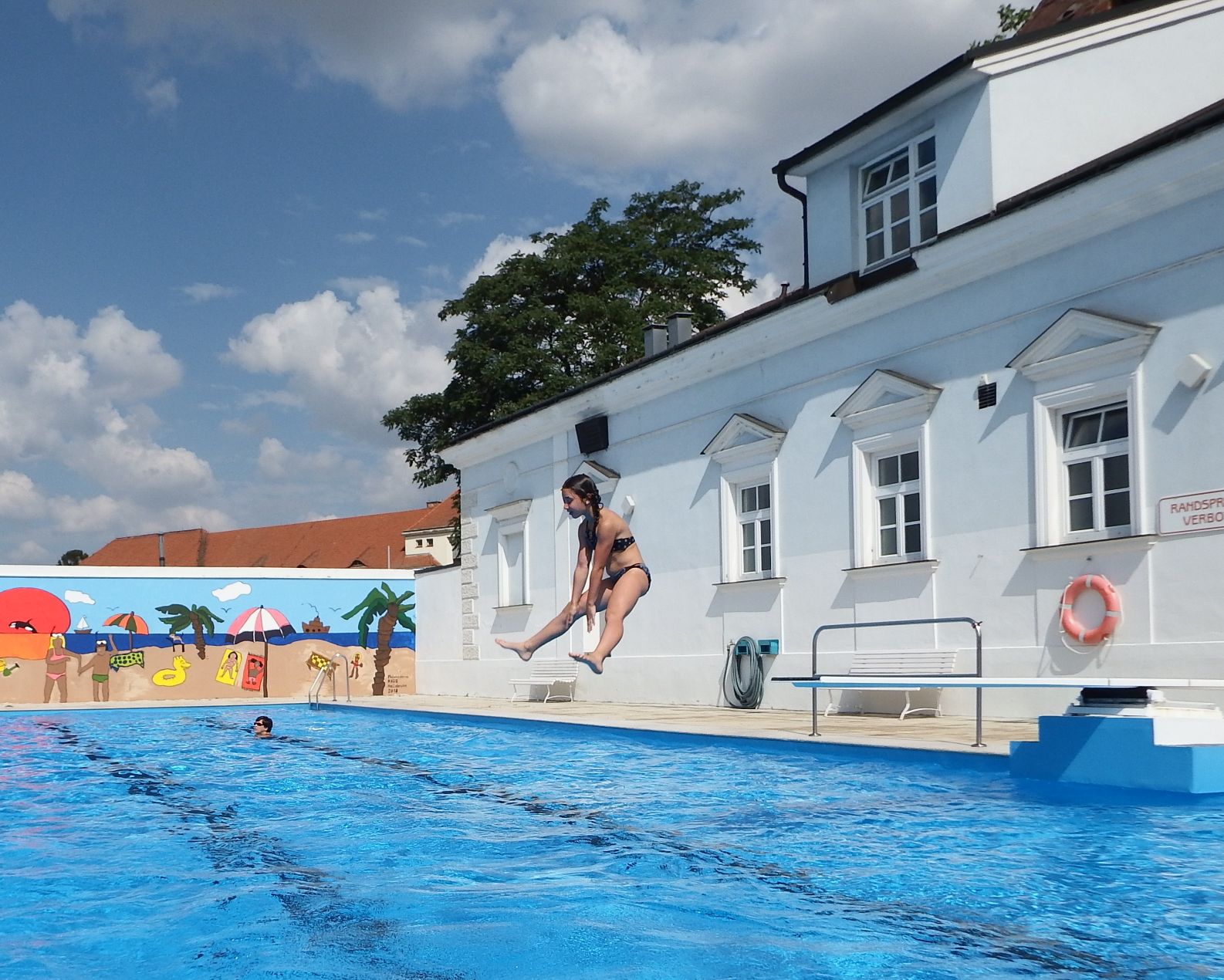 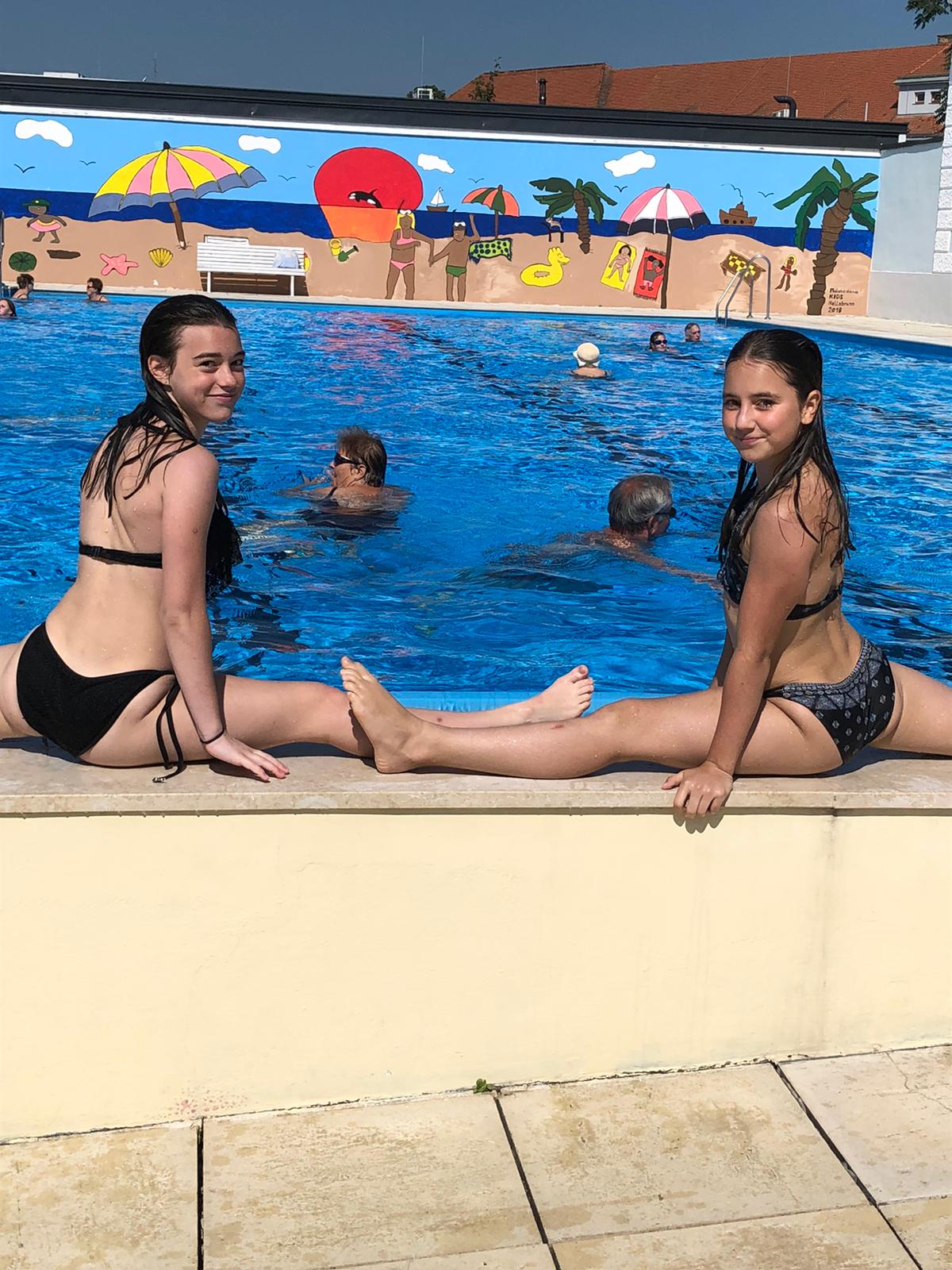 (jojo)
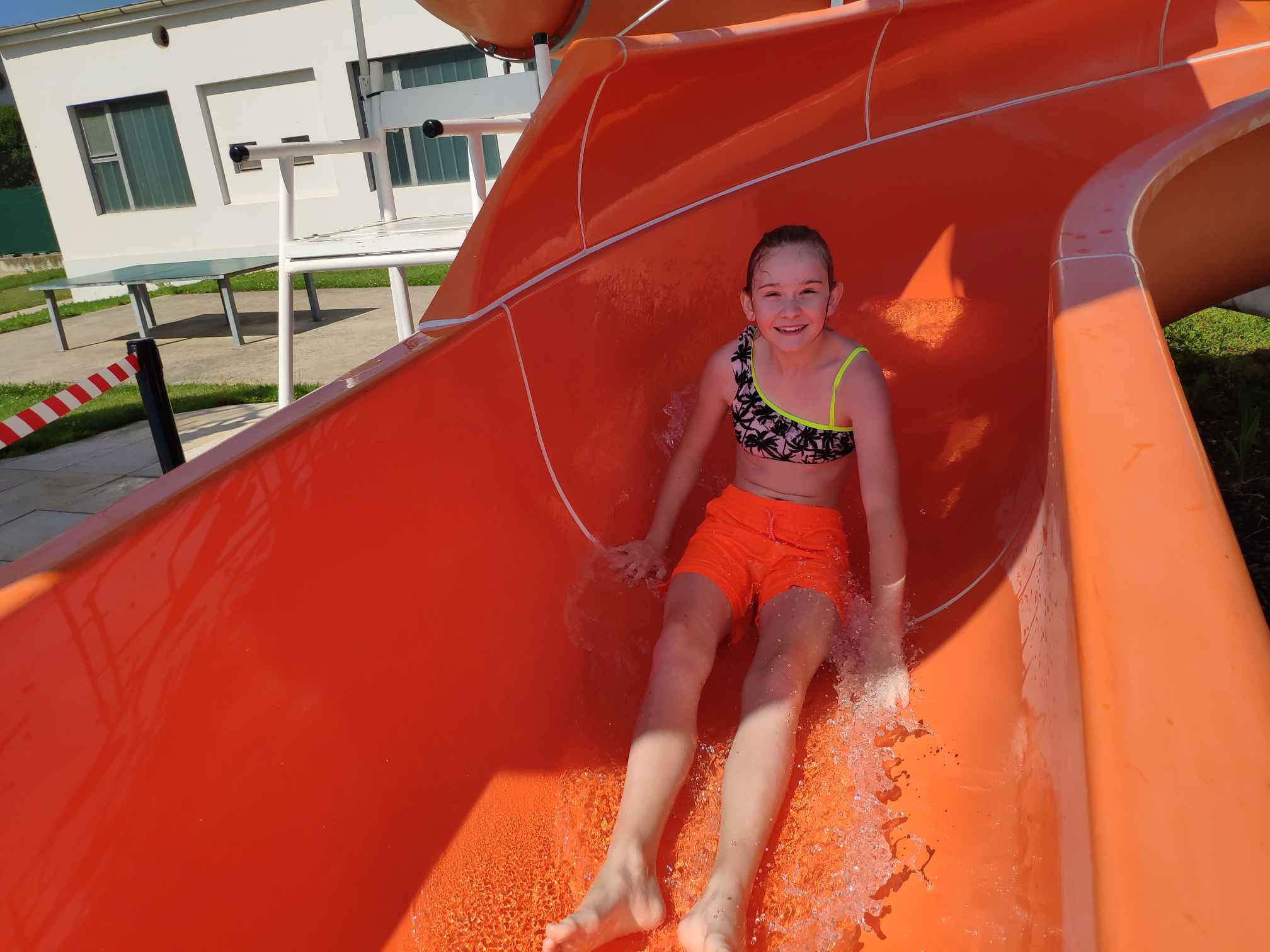 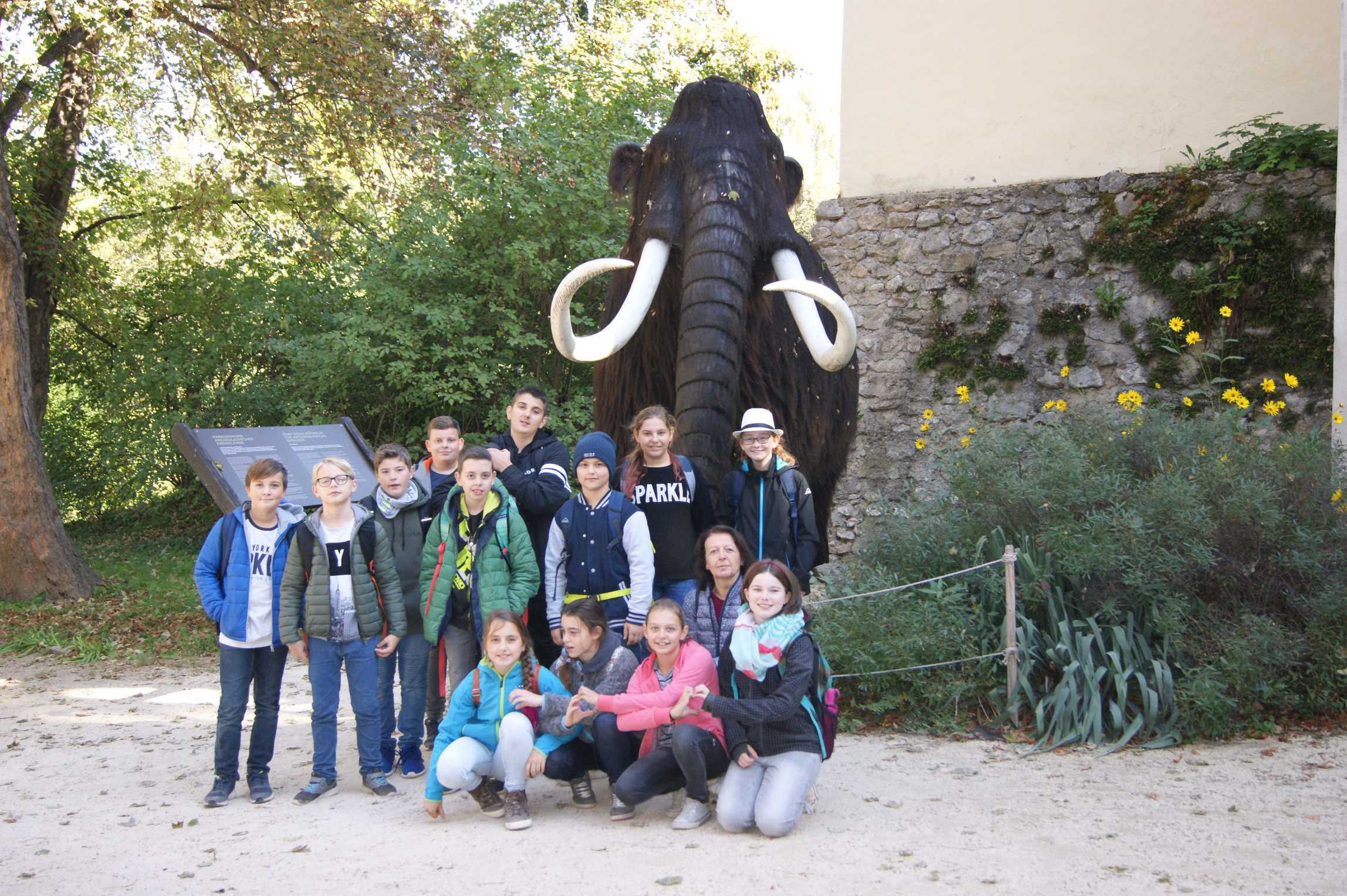 Mamuz
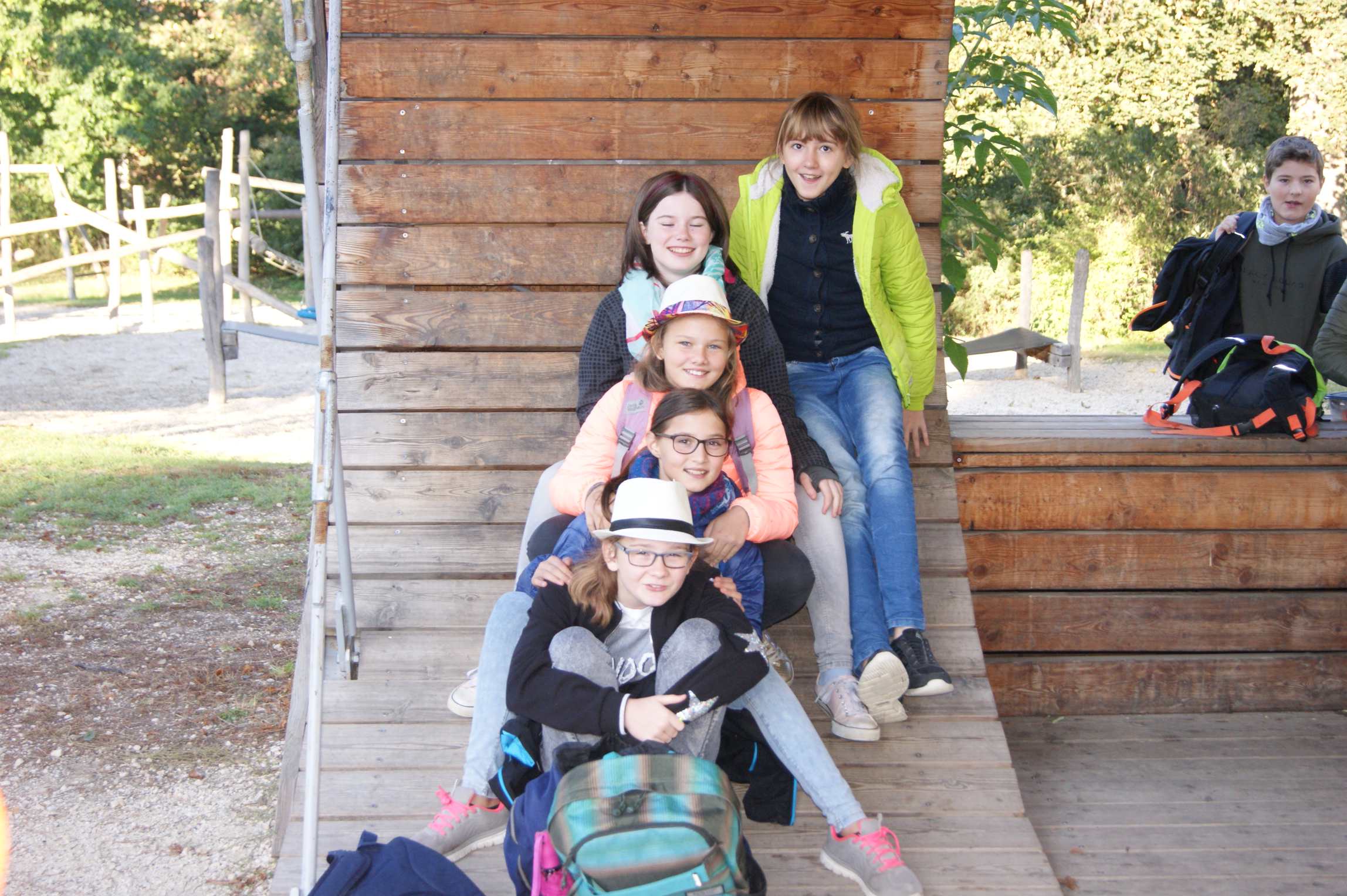 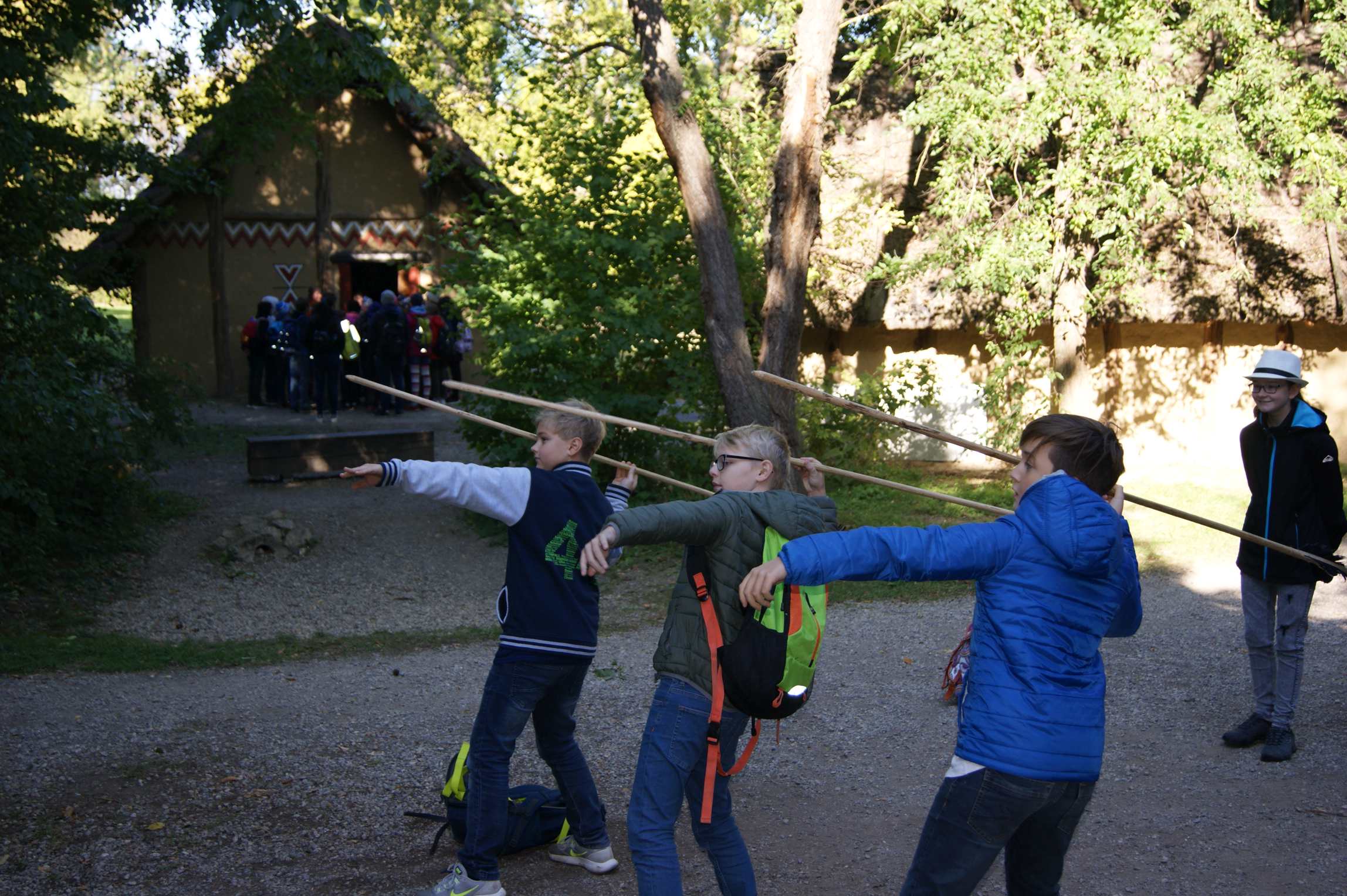 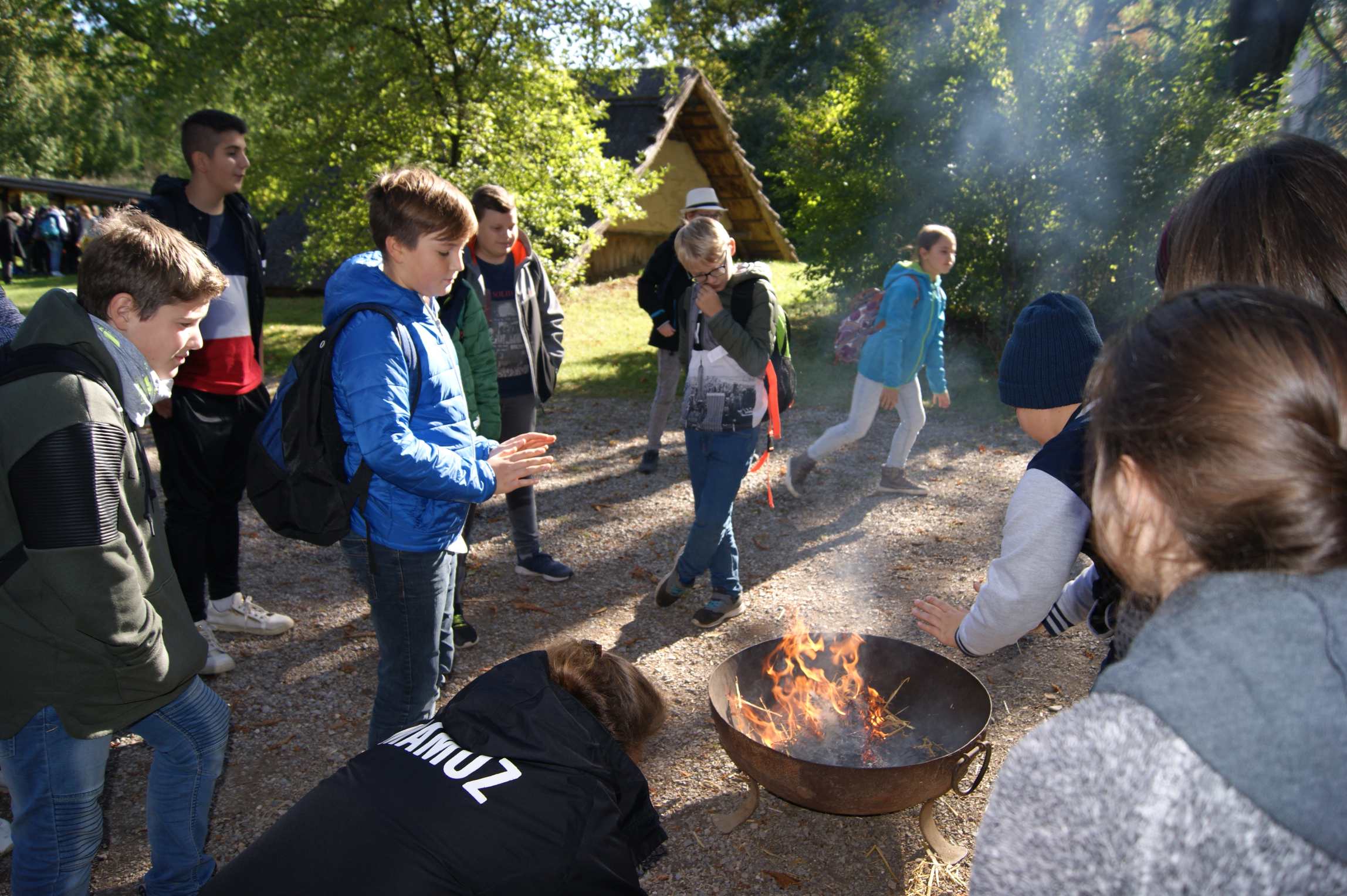 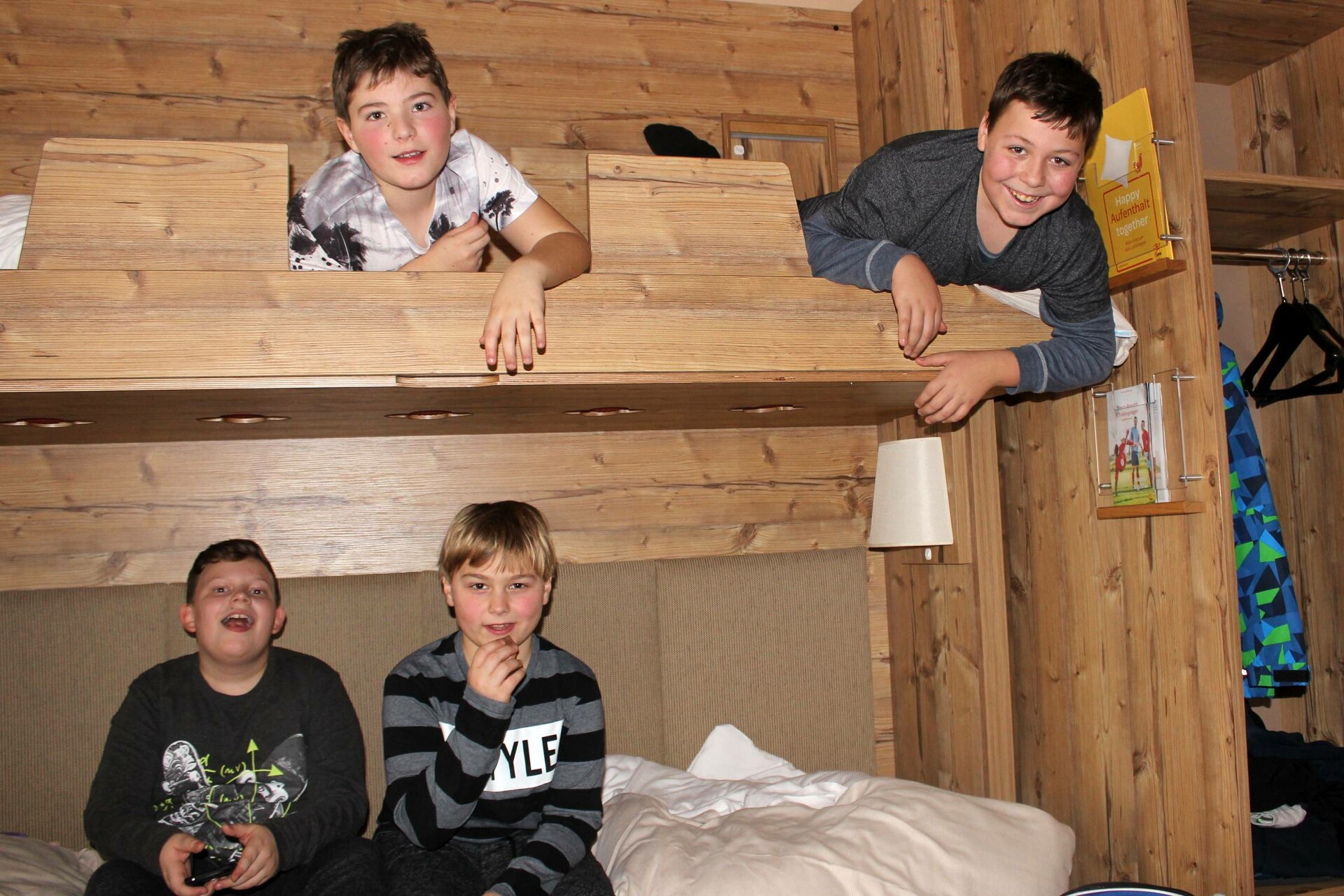 1-2 Klasse Skikurs
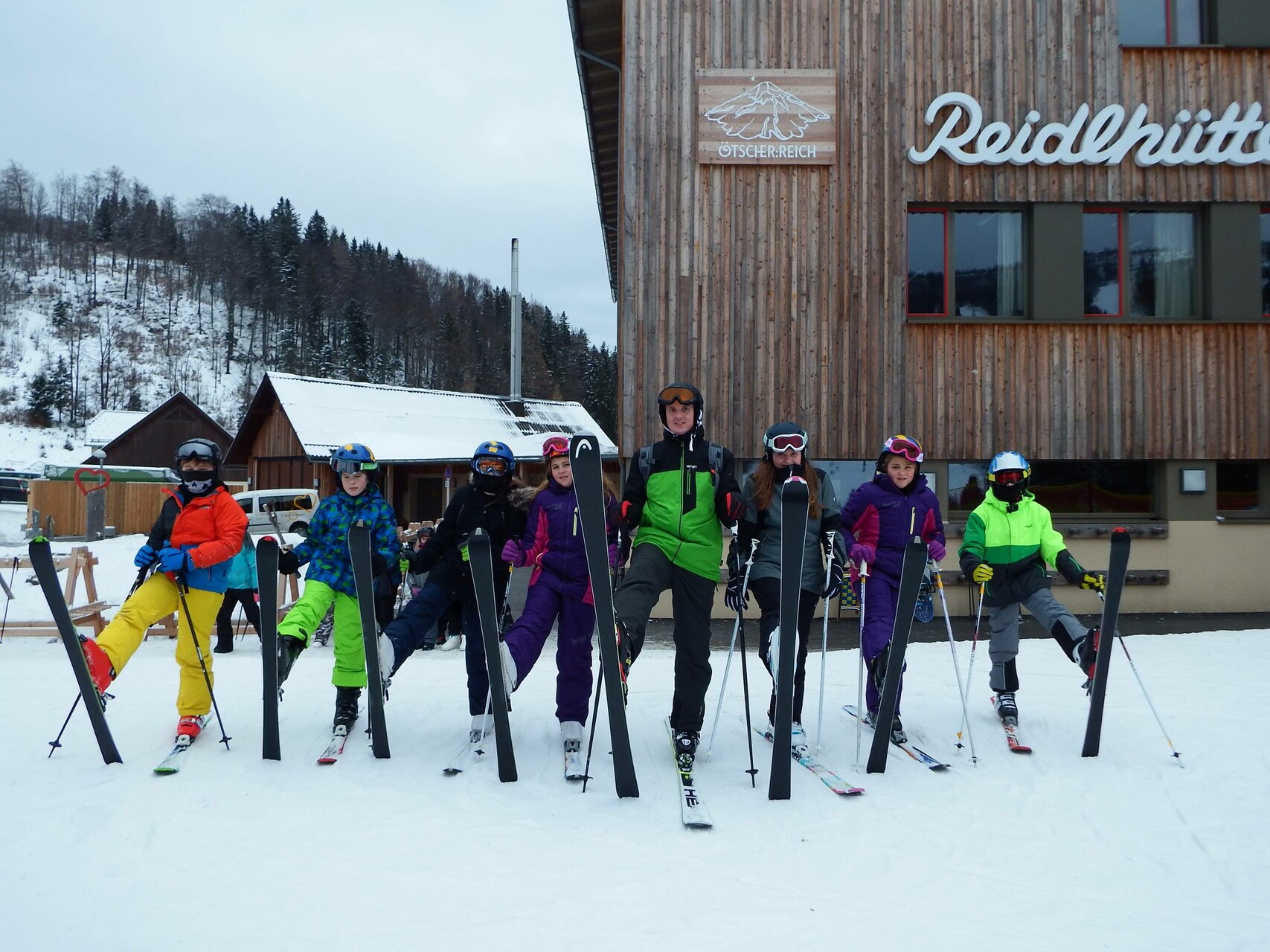 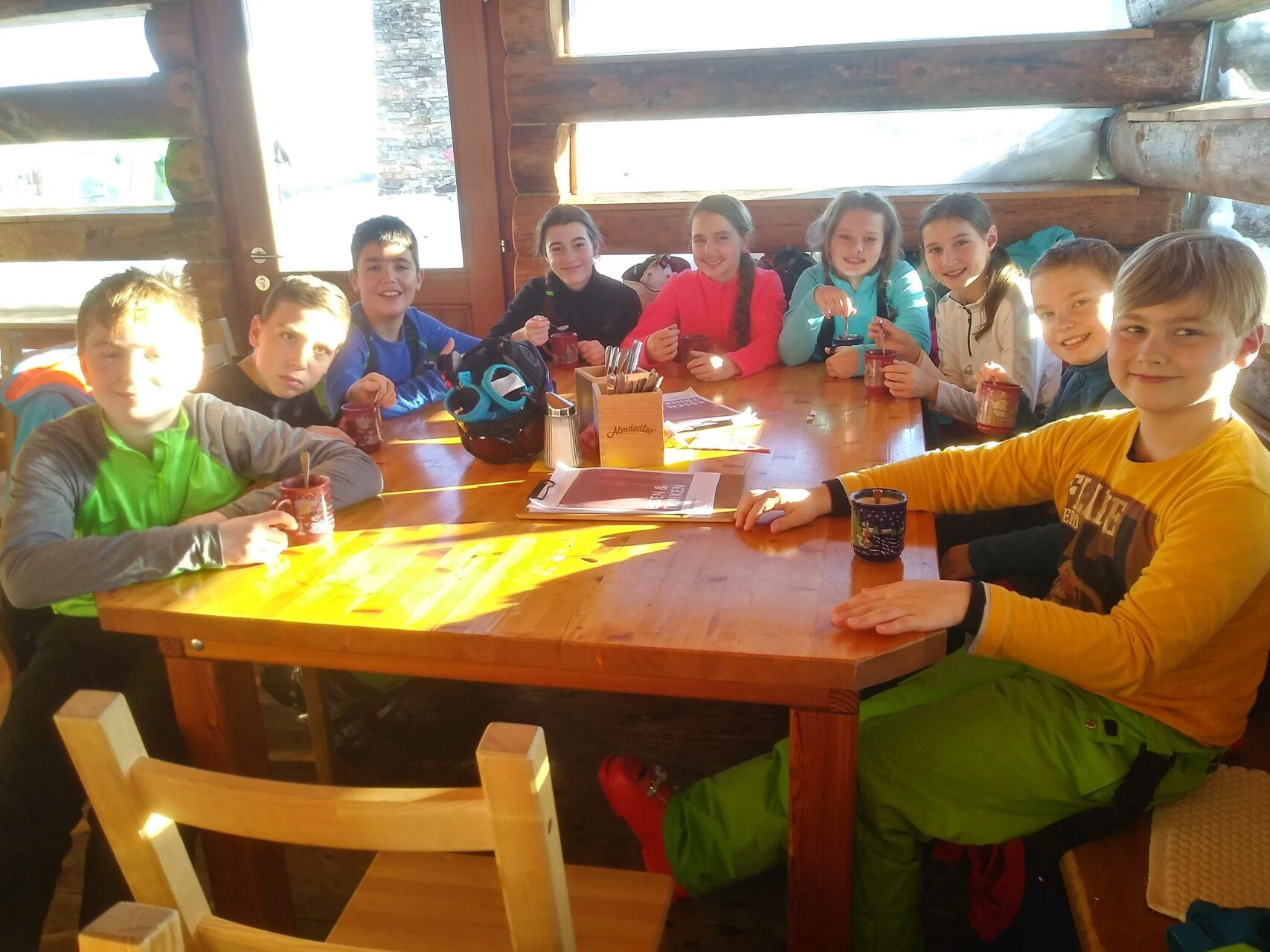 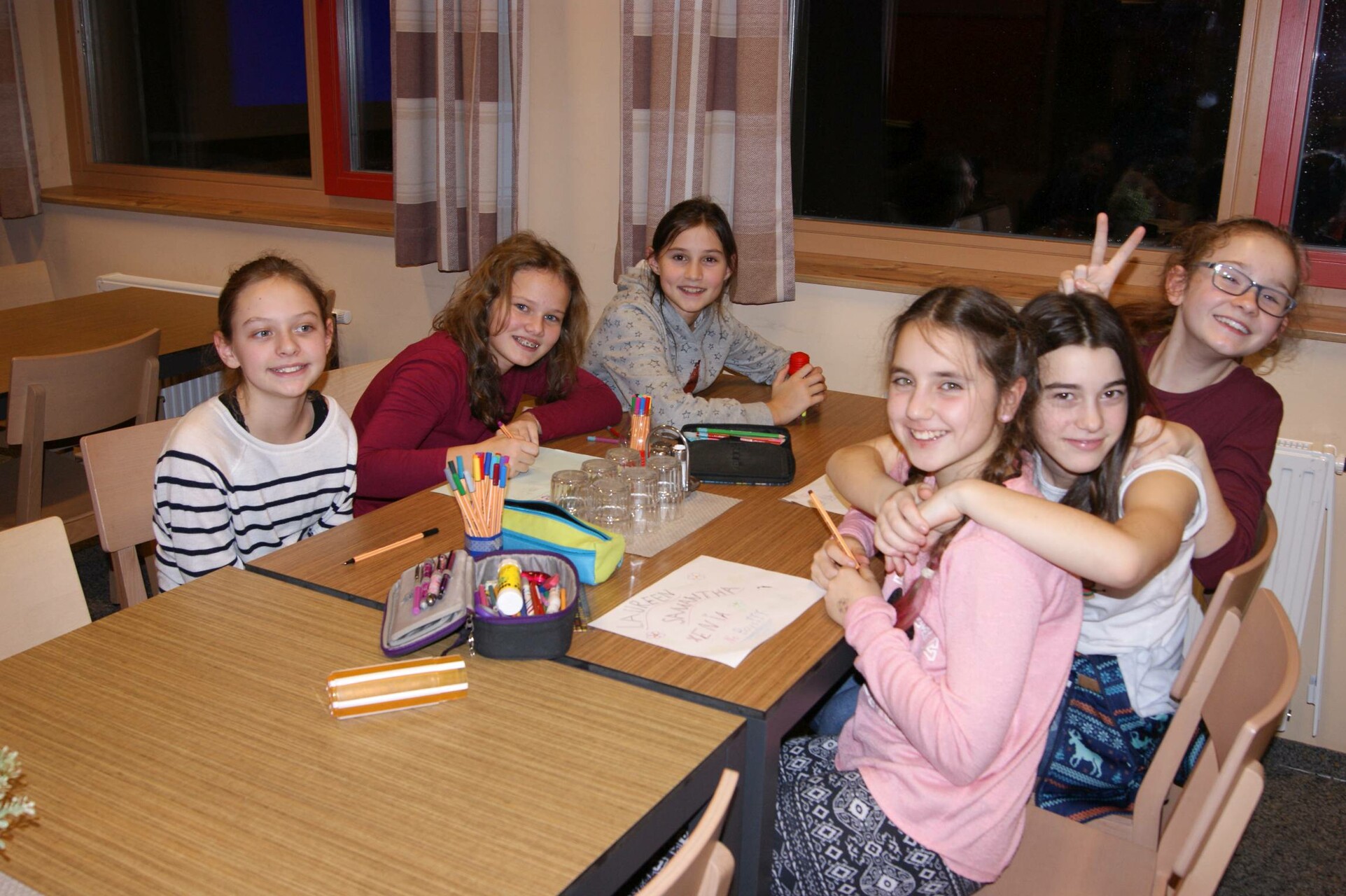 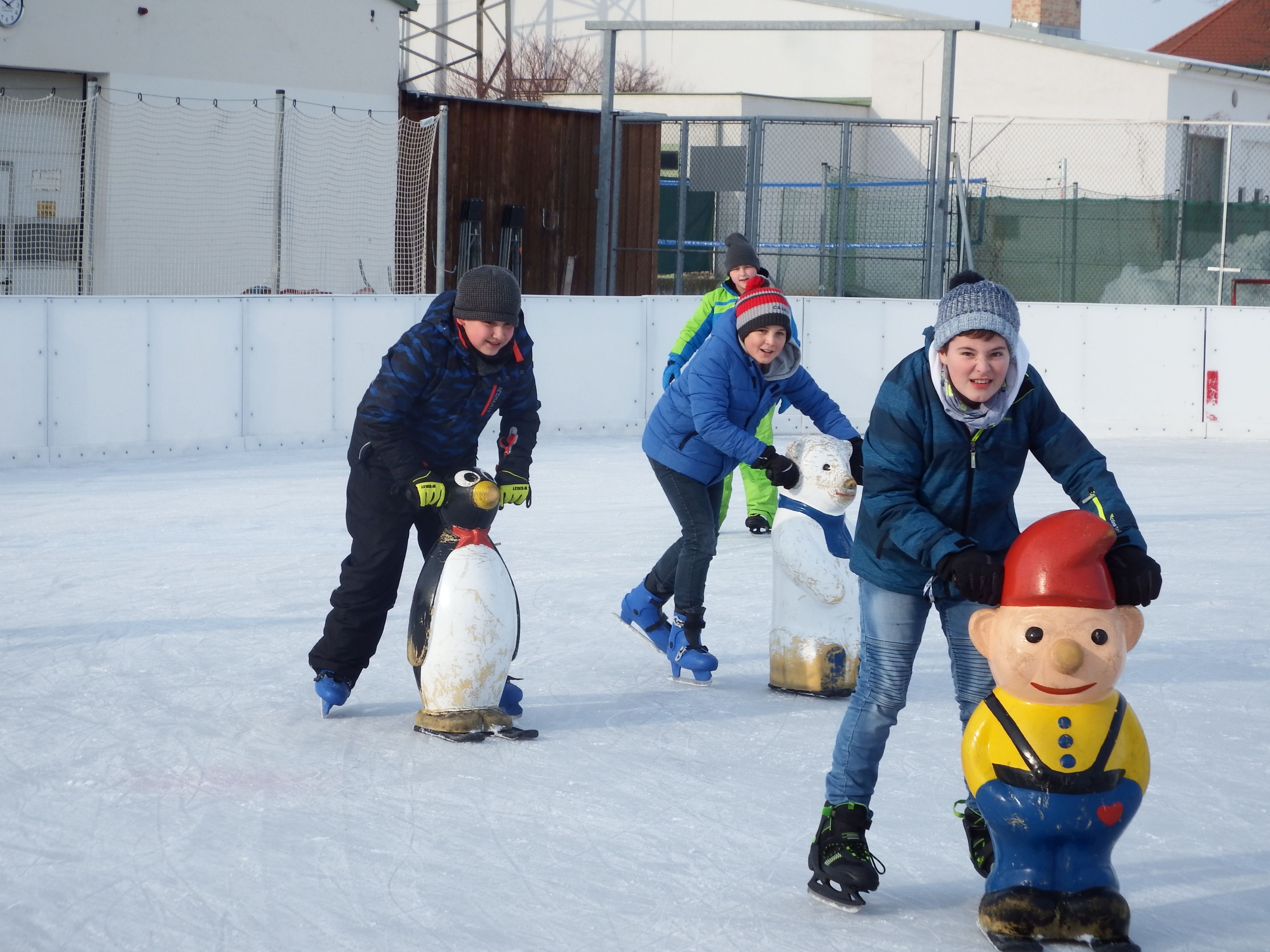 Eislaufen
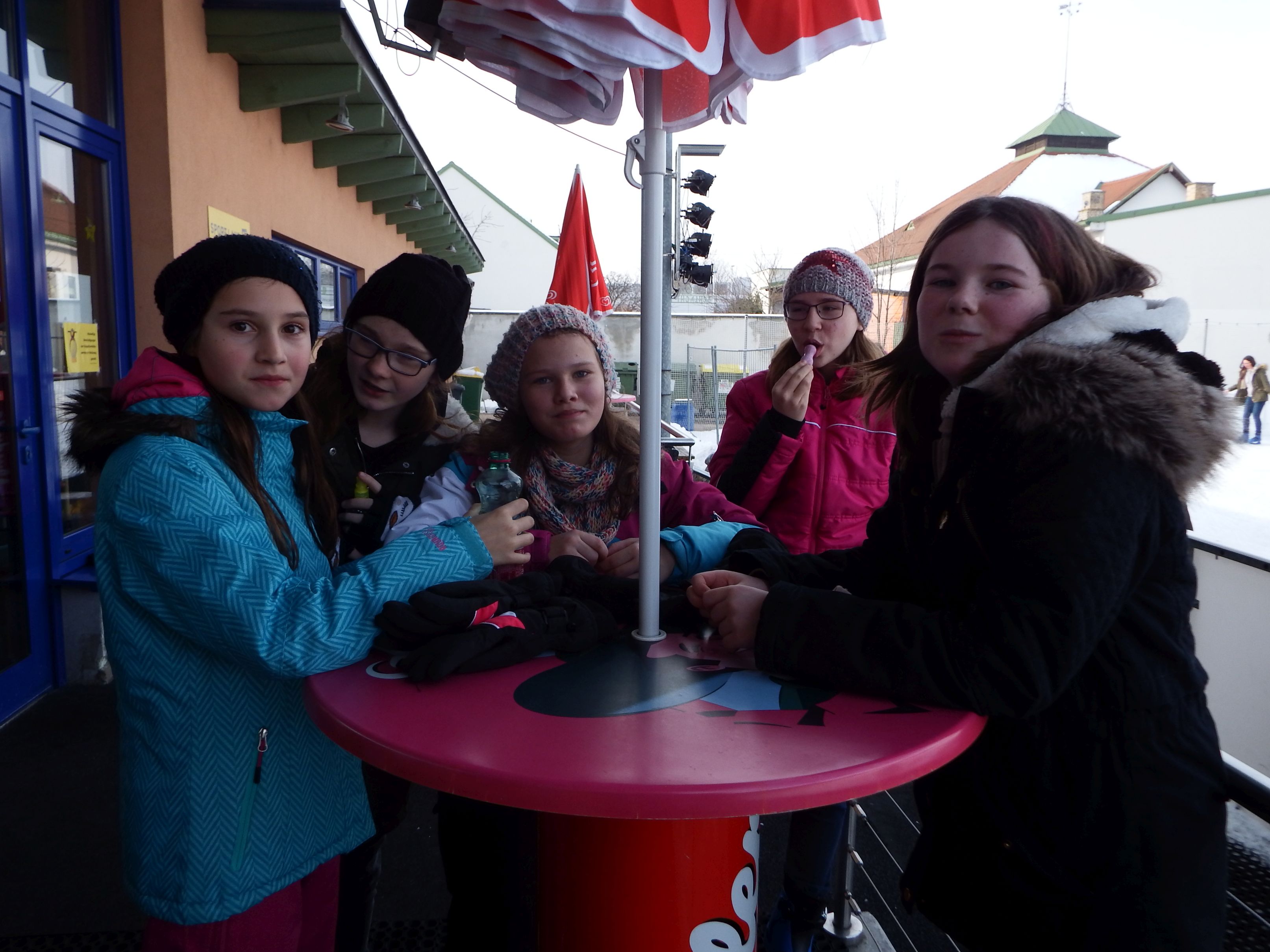 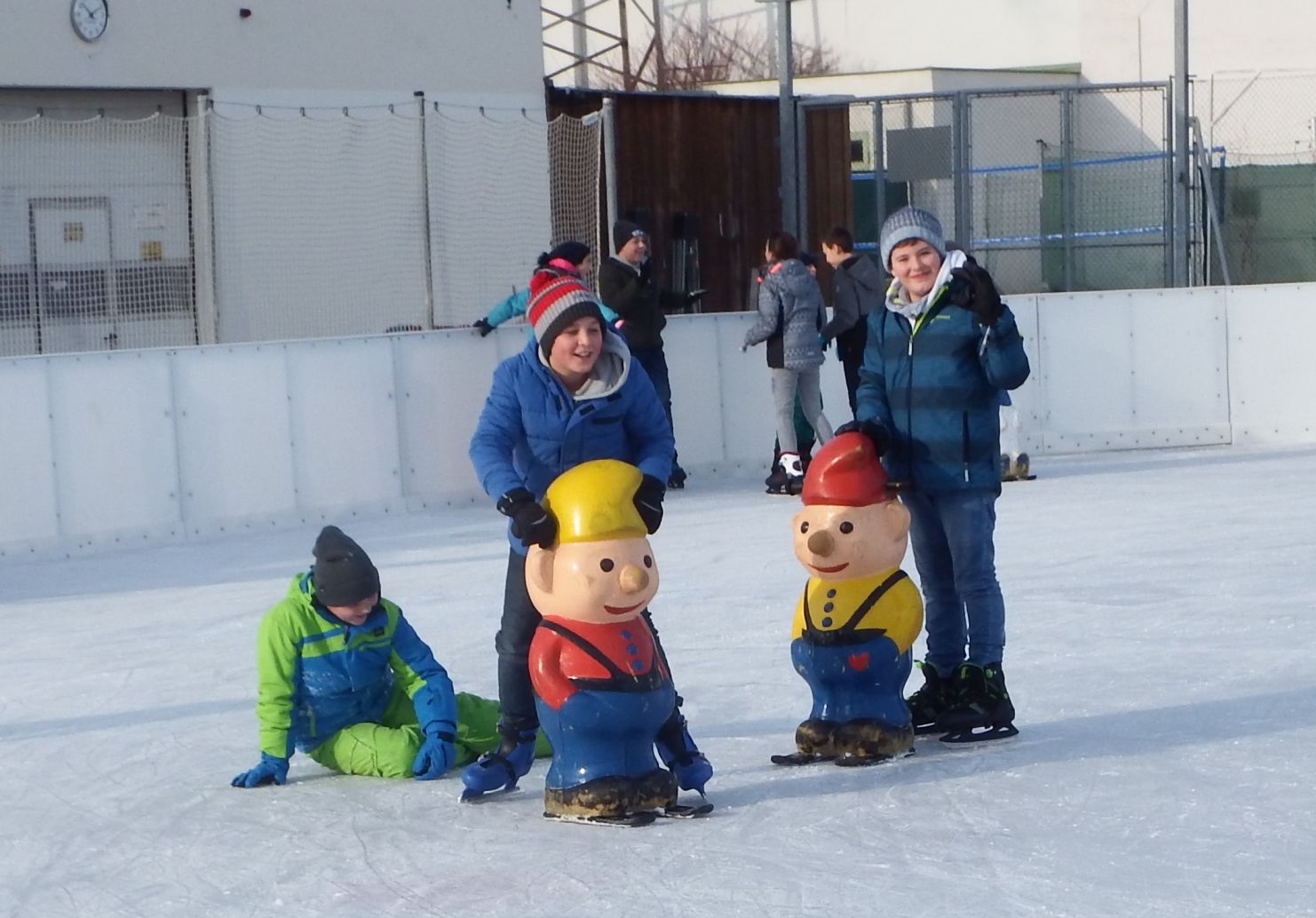 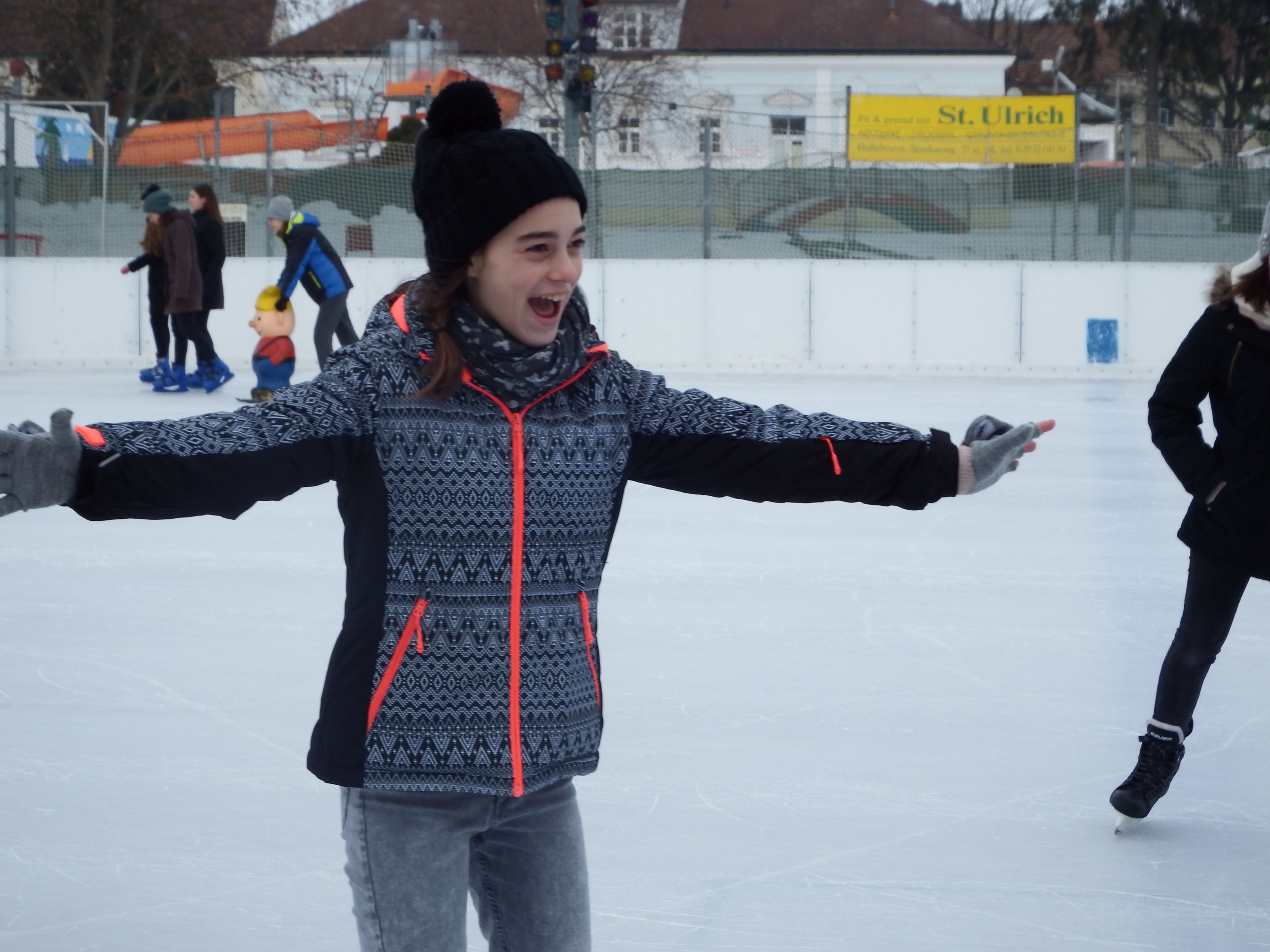 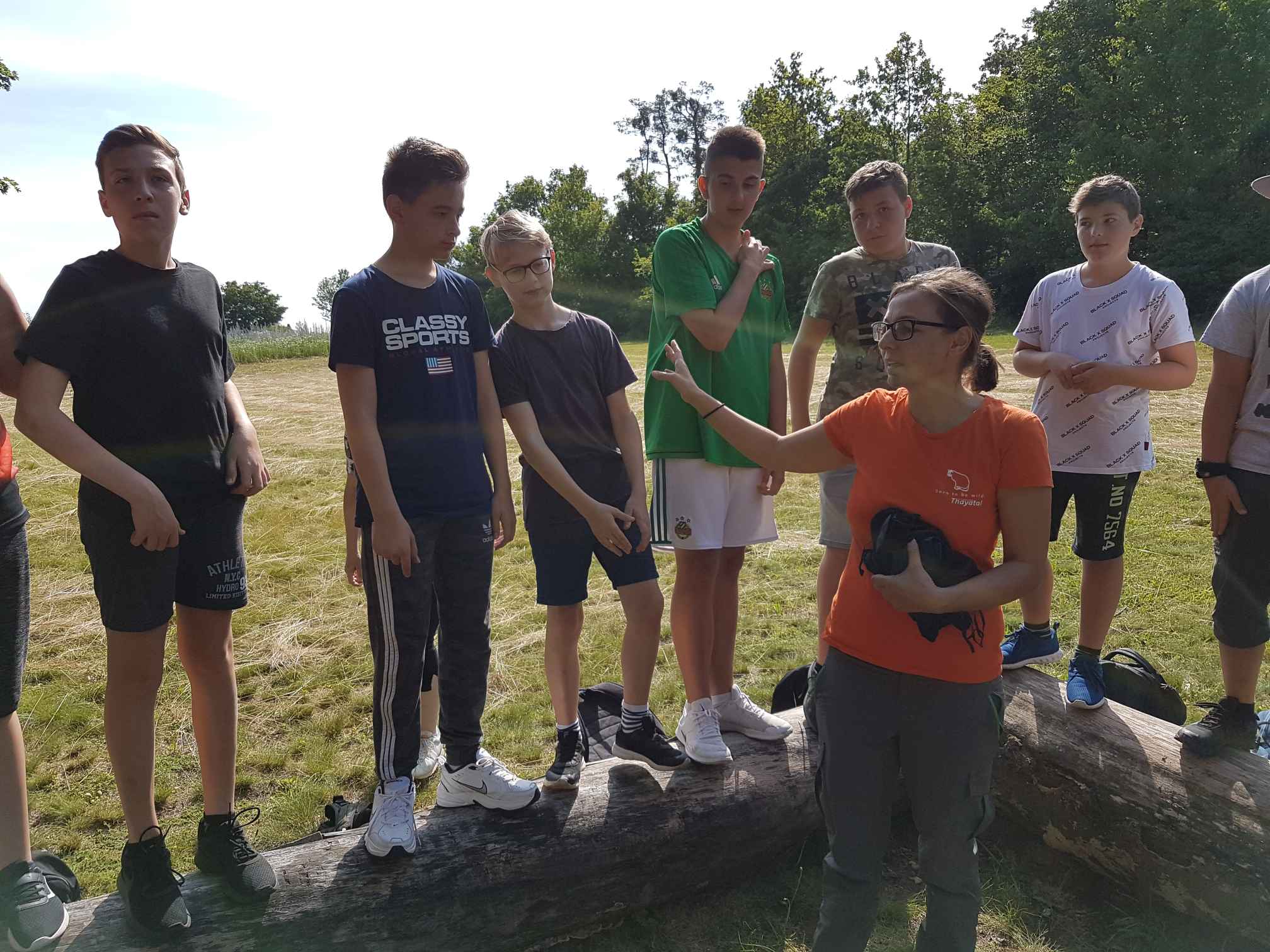 Nationalpark
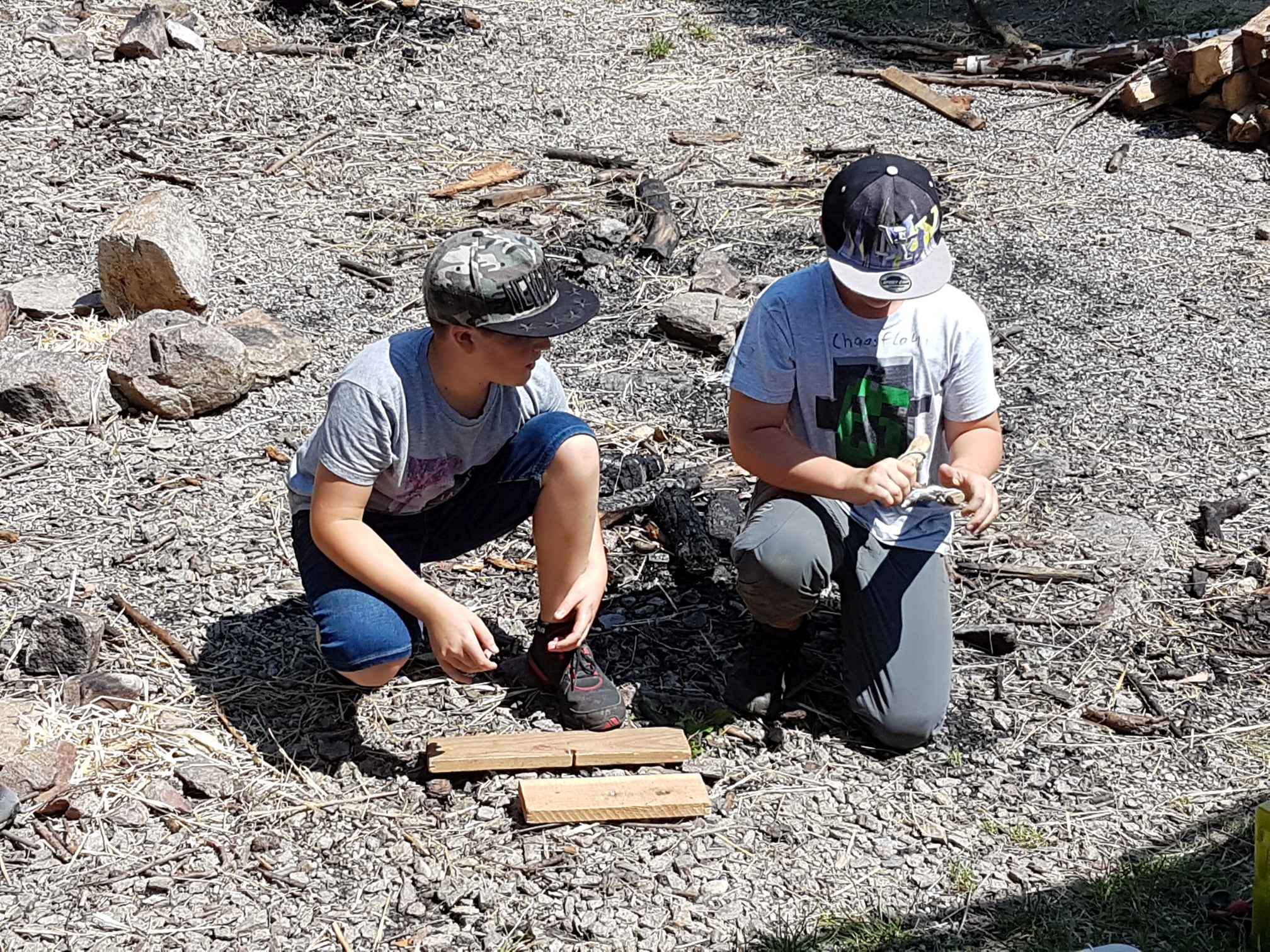 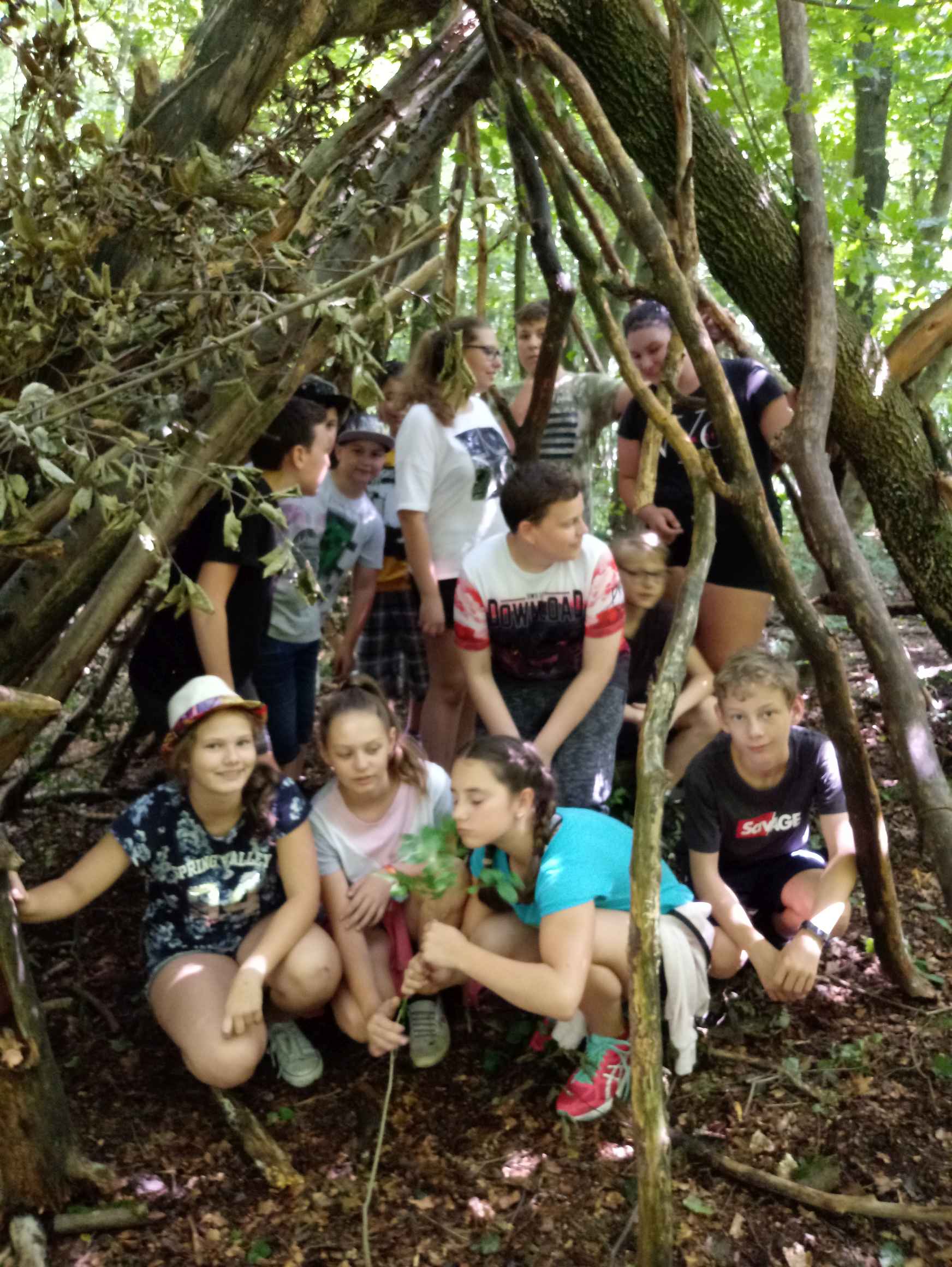 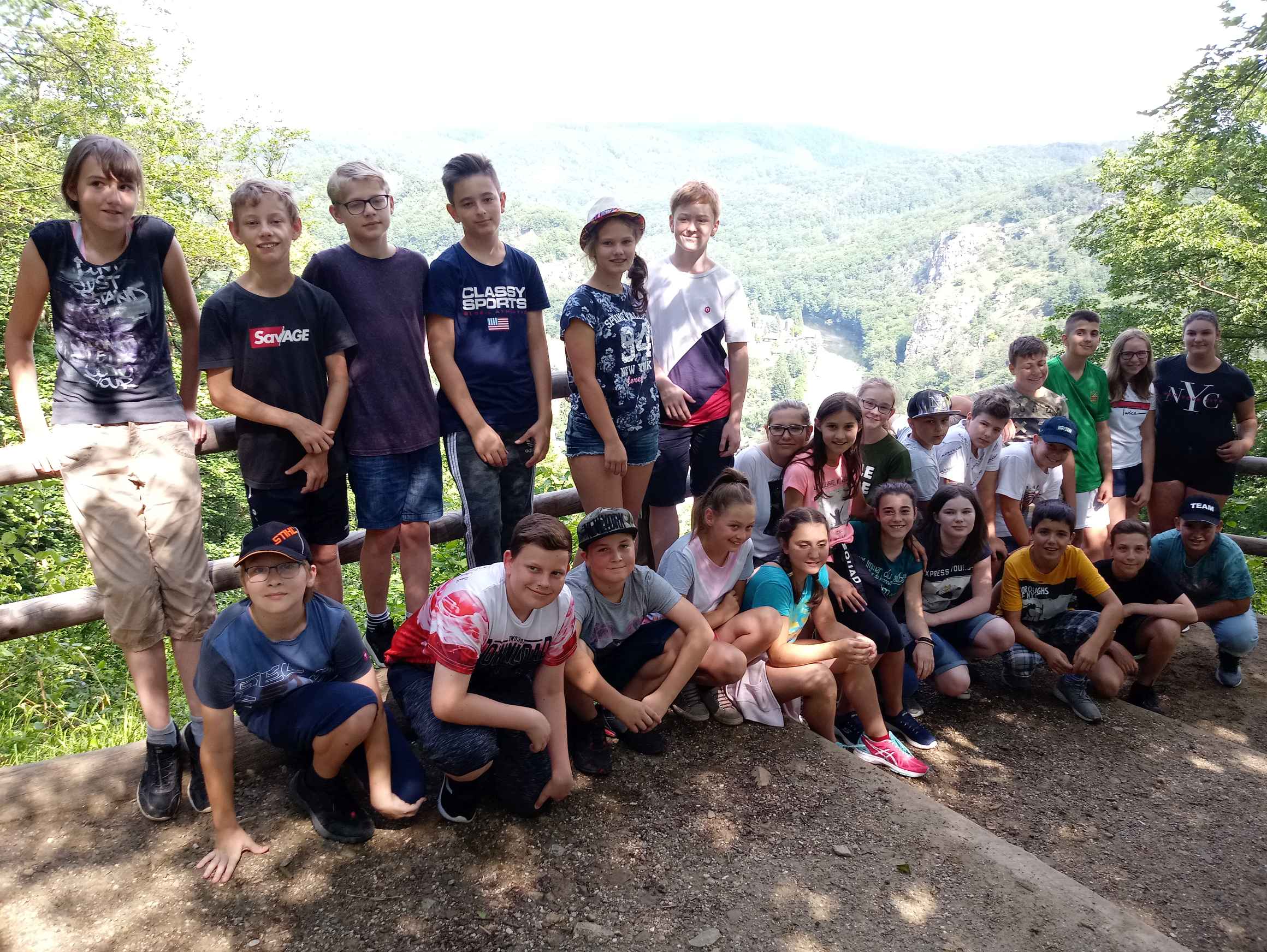 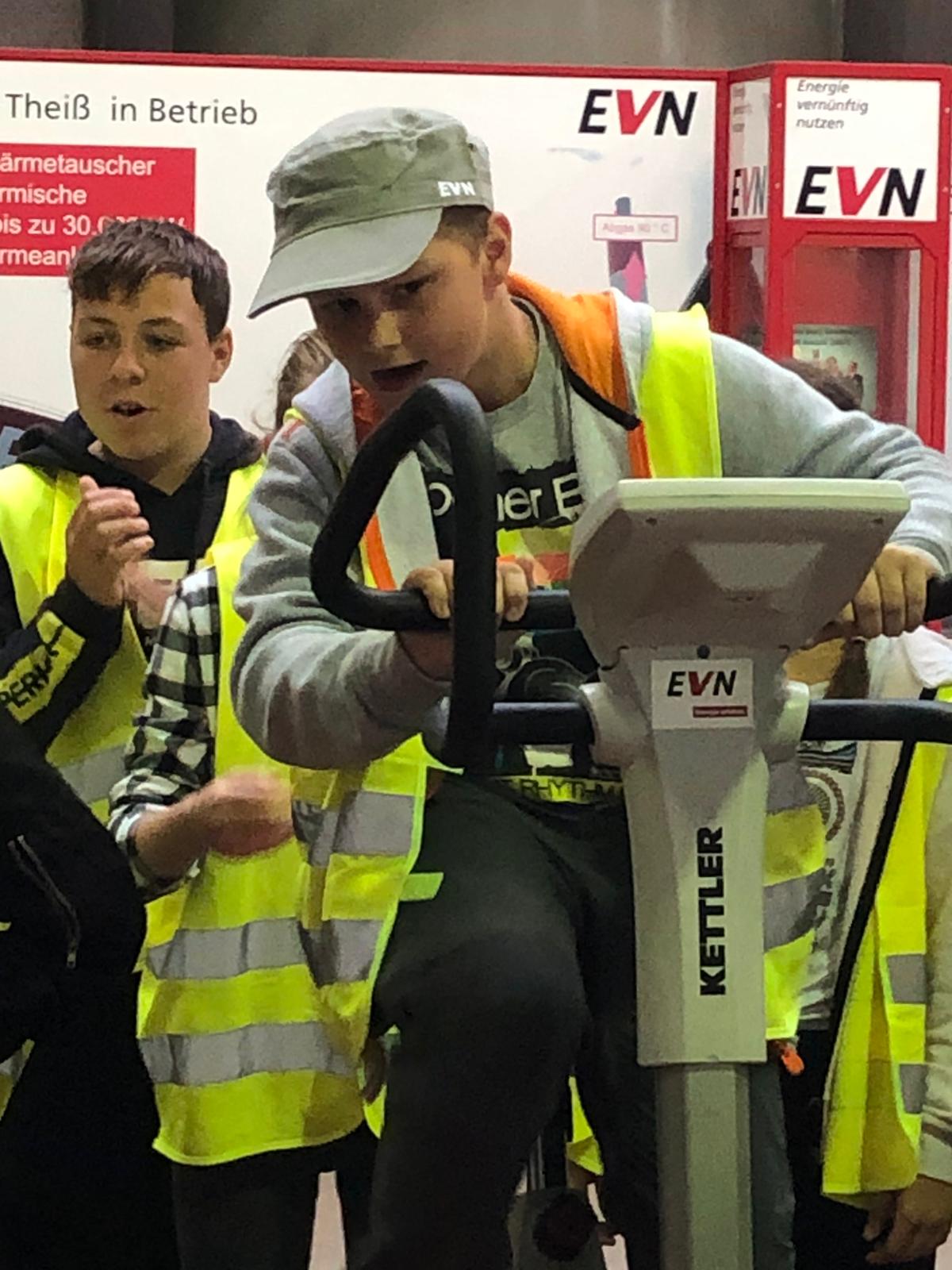 Wärmekraftwerk
Wärmekraftwerk?
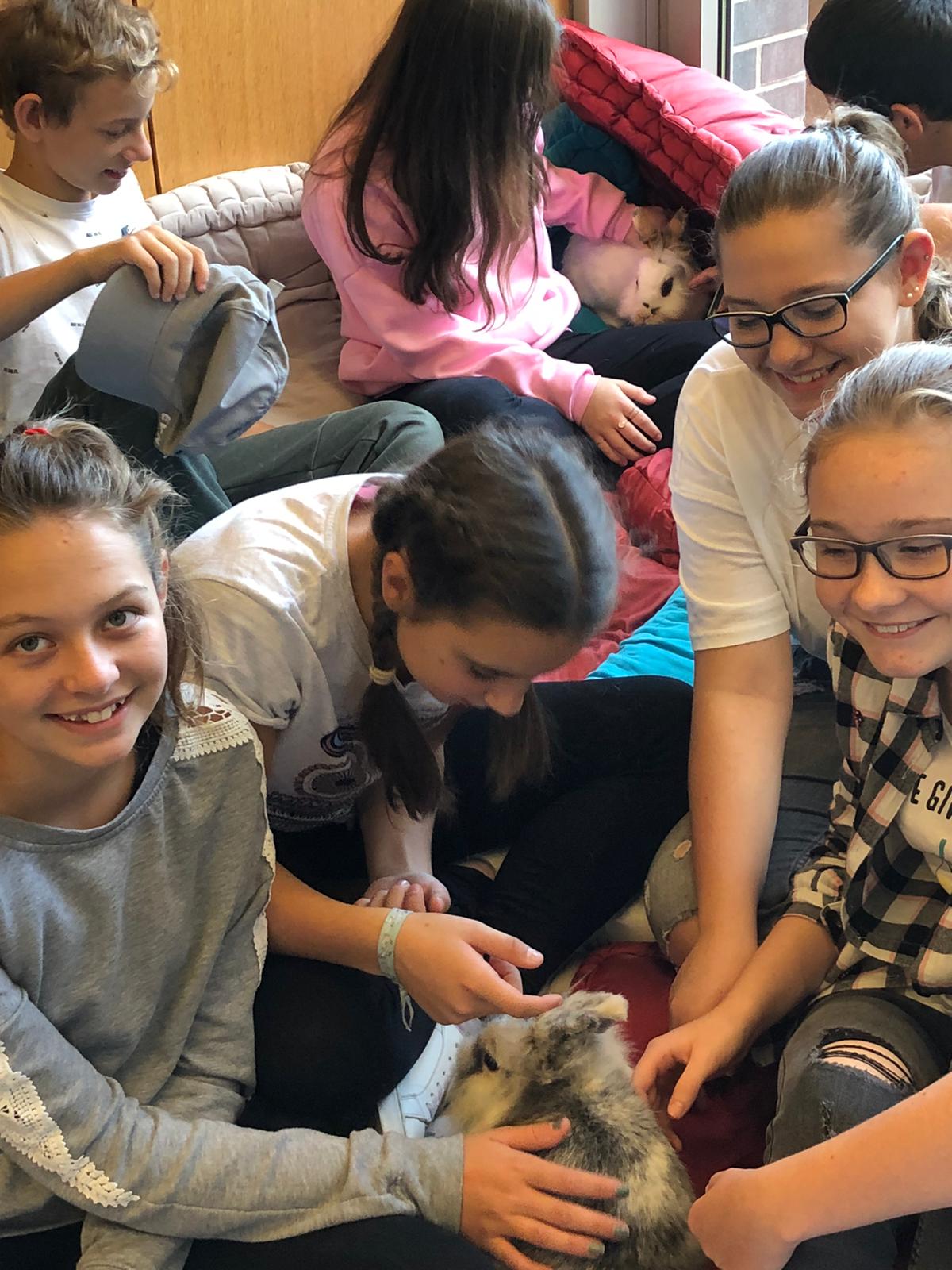 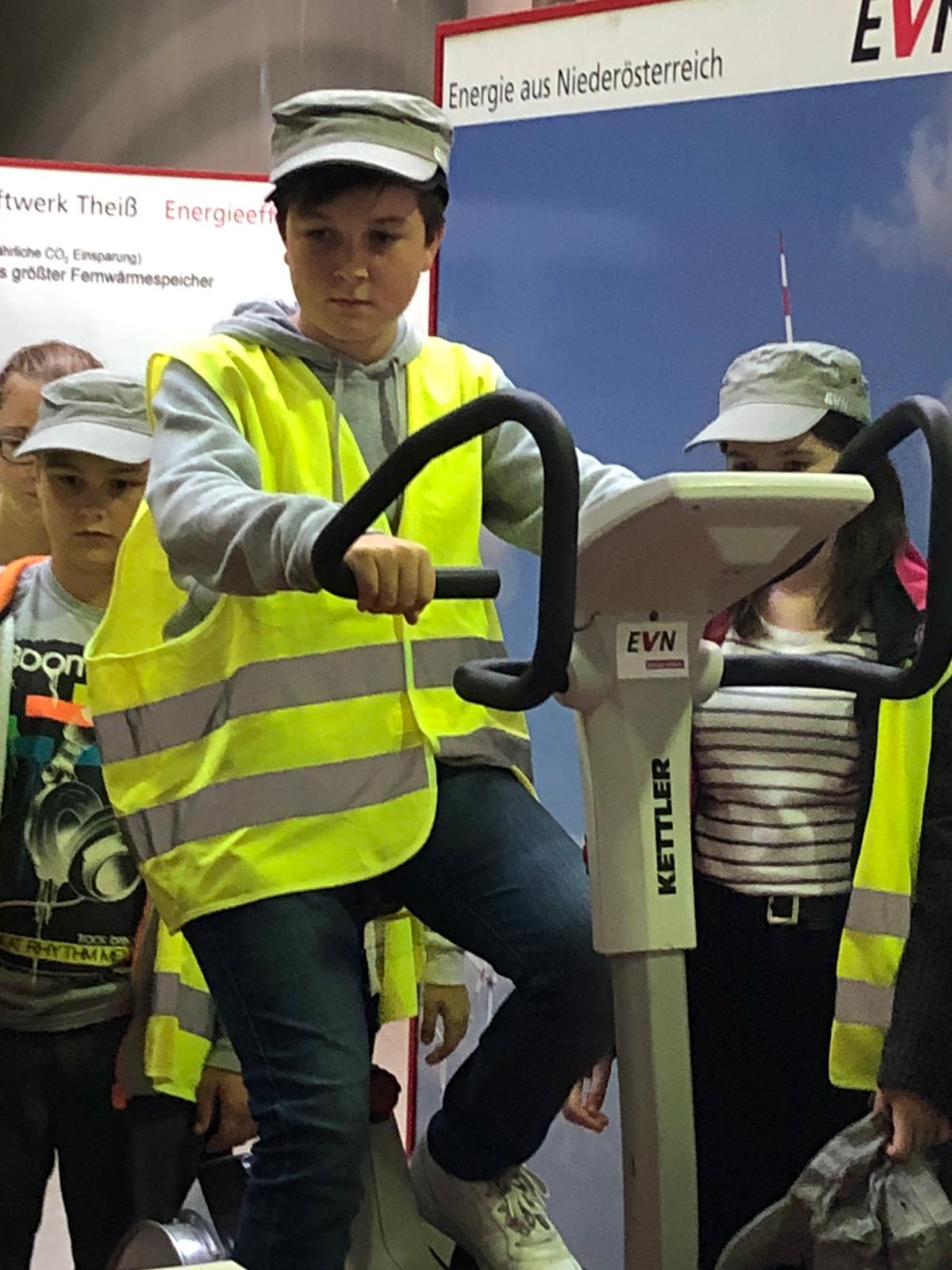 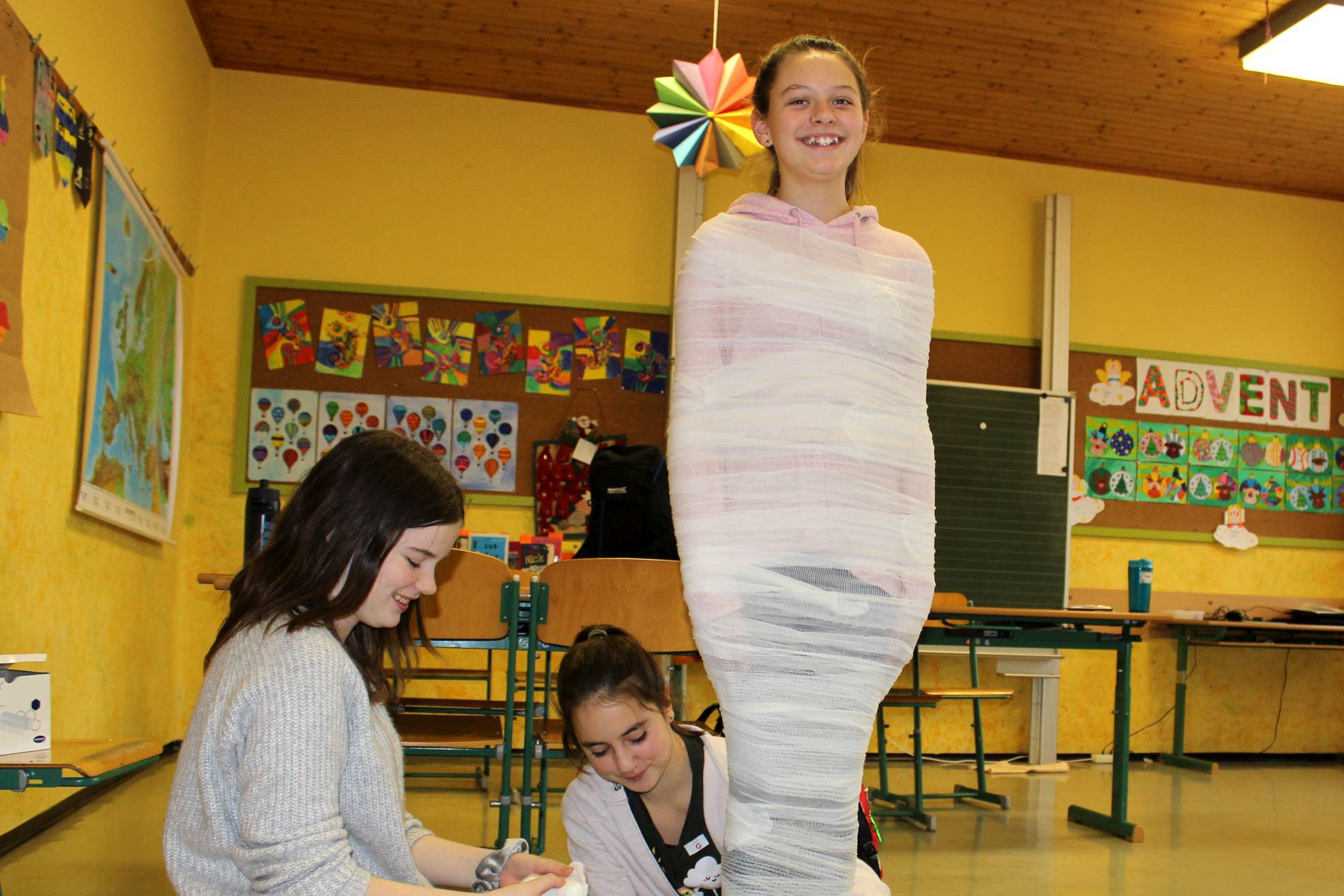 Roteskreuz
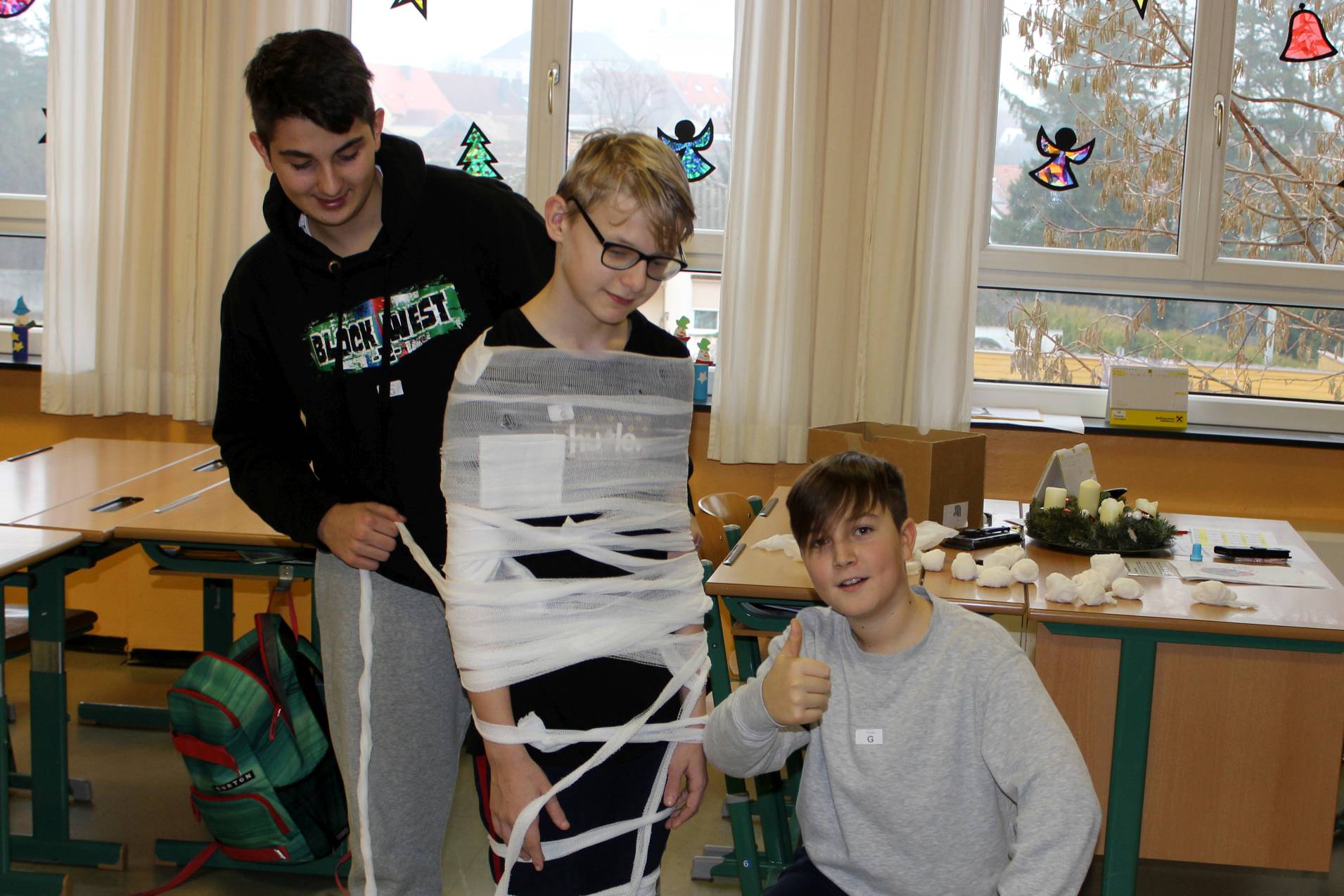 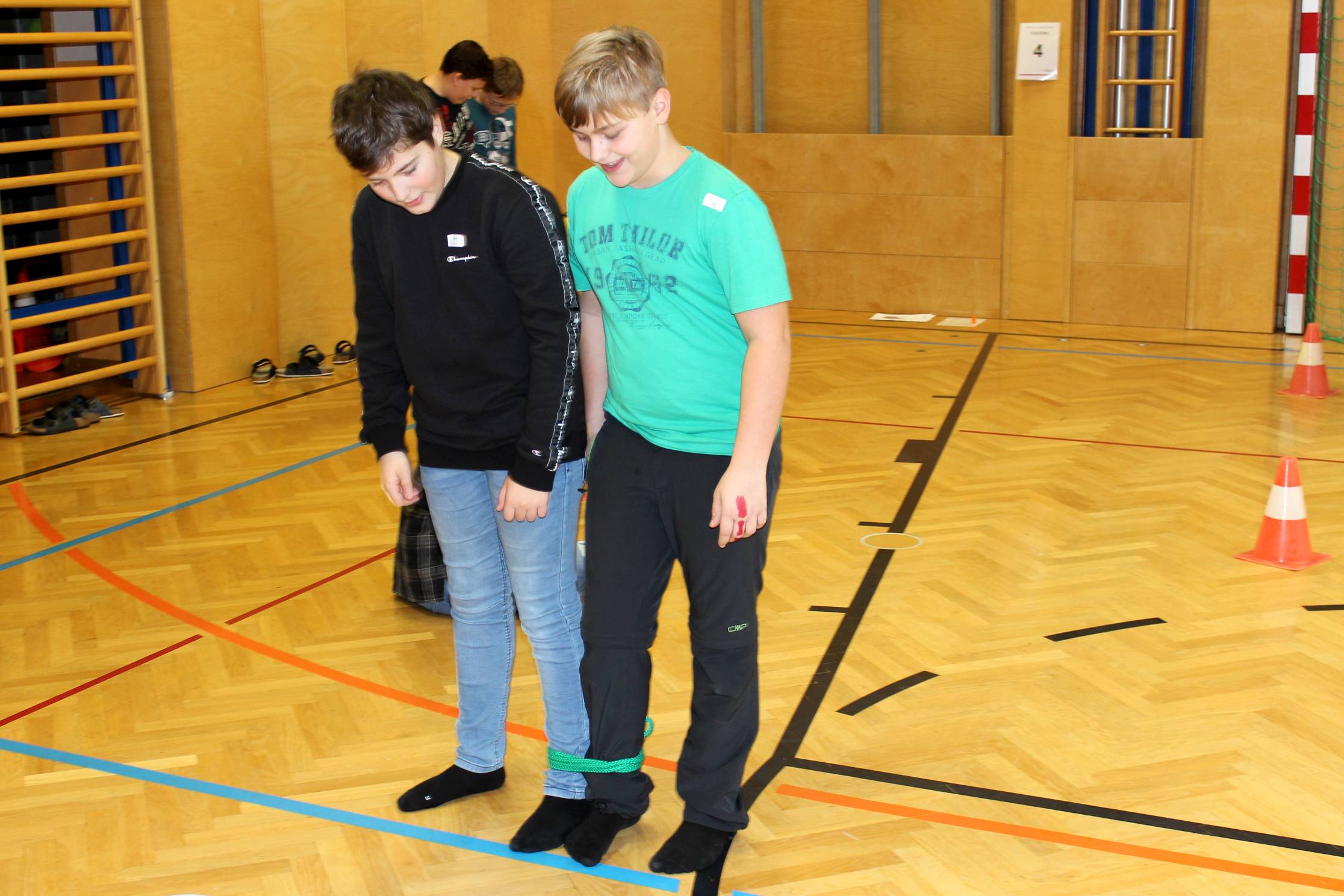 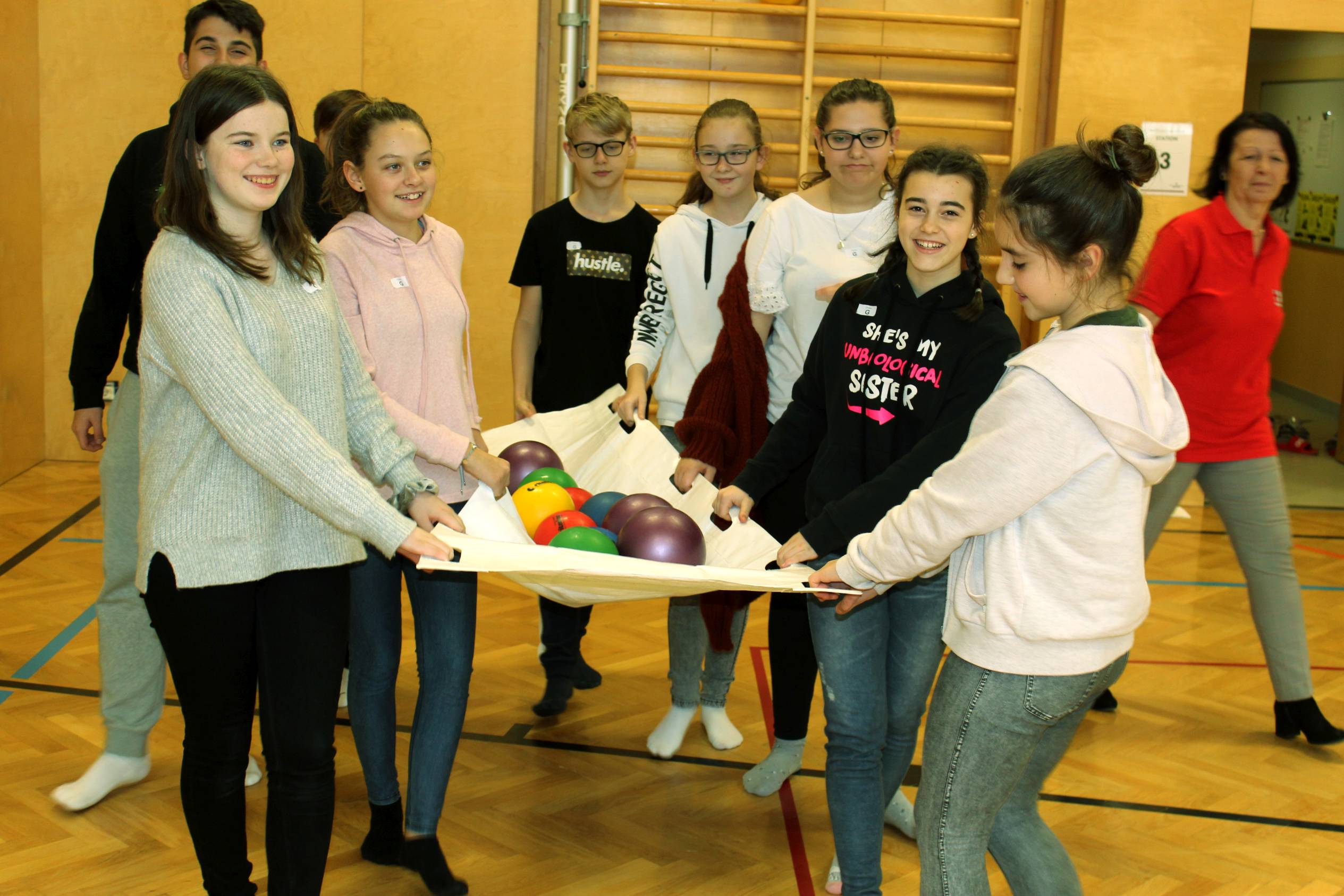 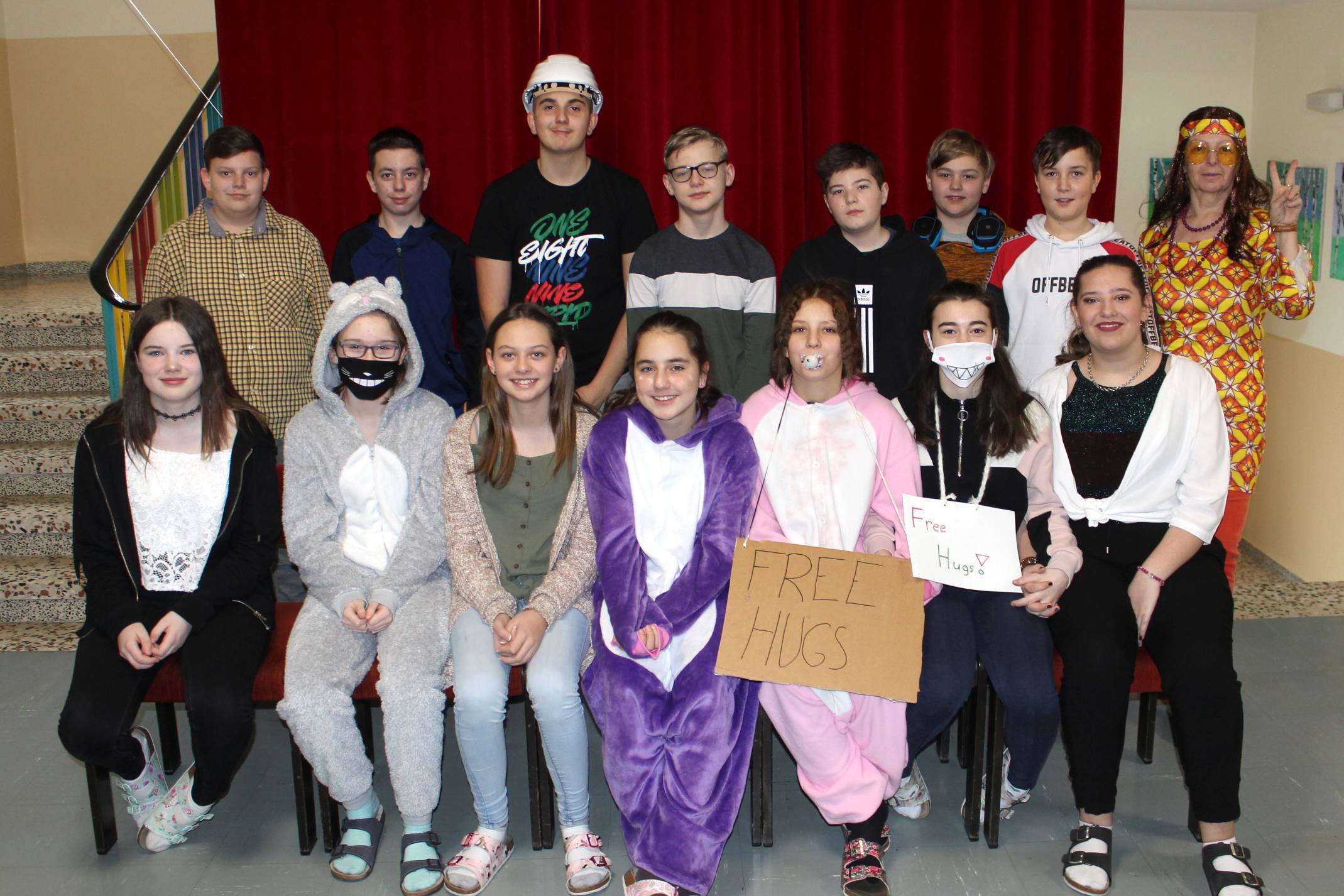 Fasching
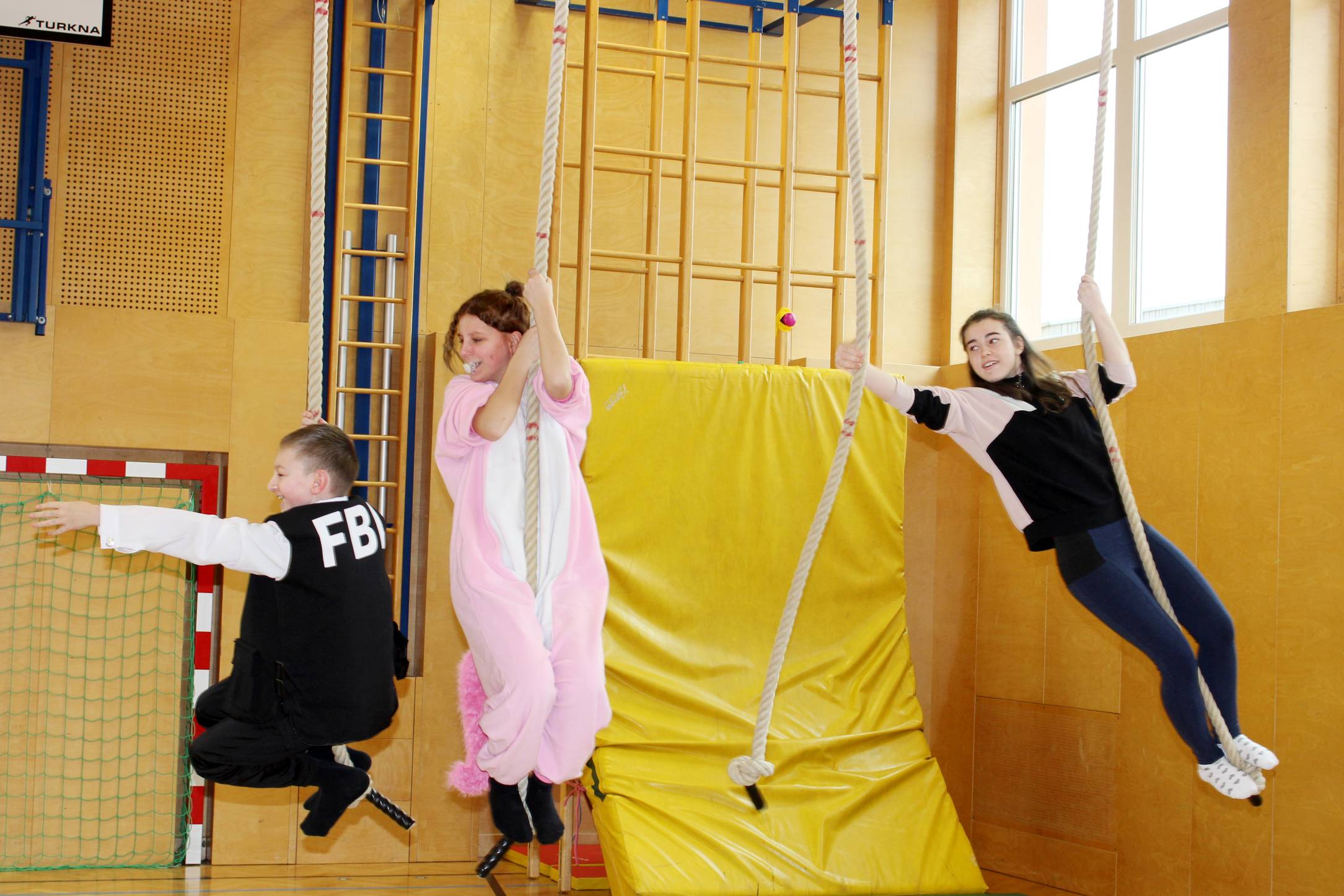 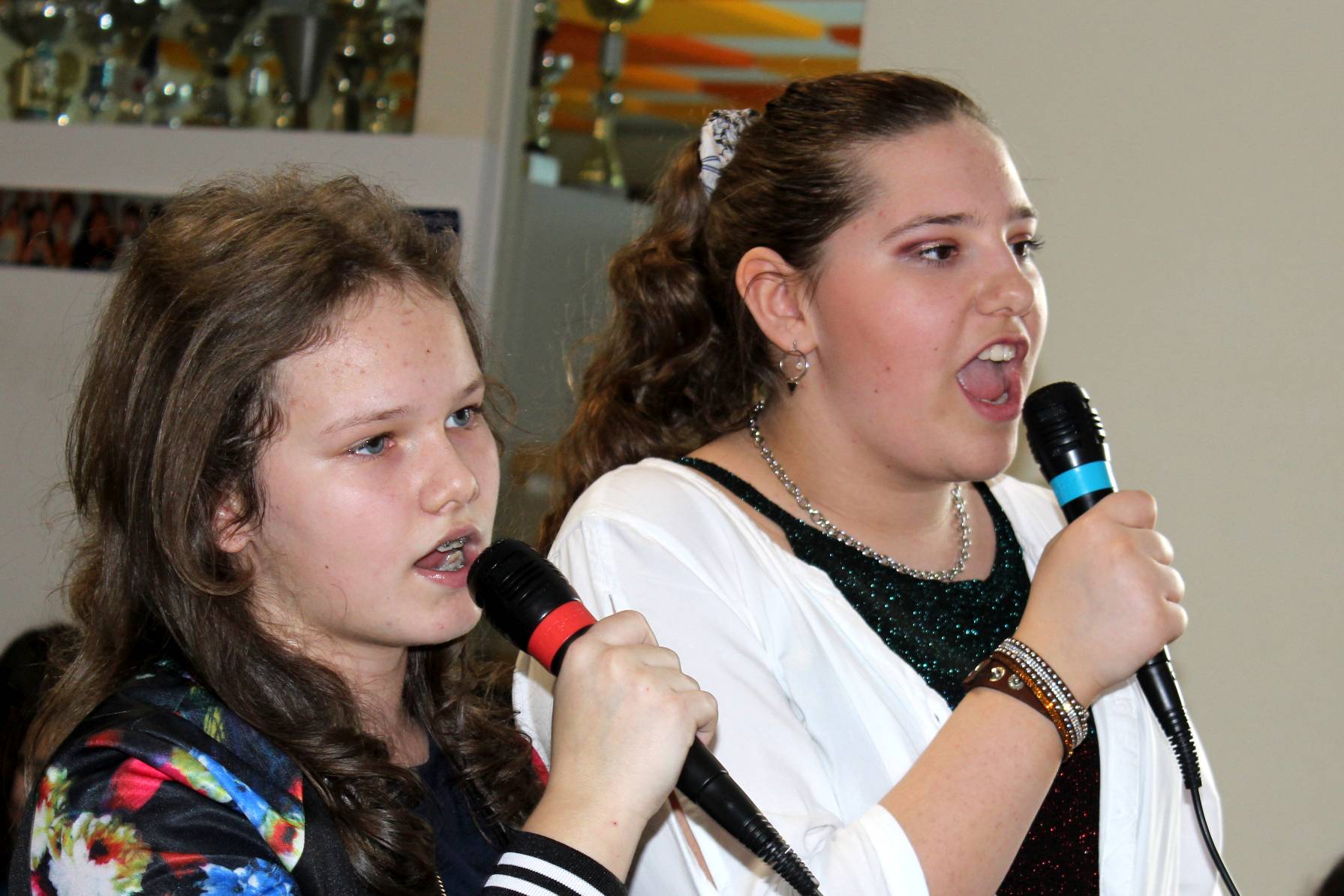 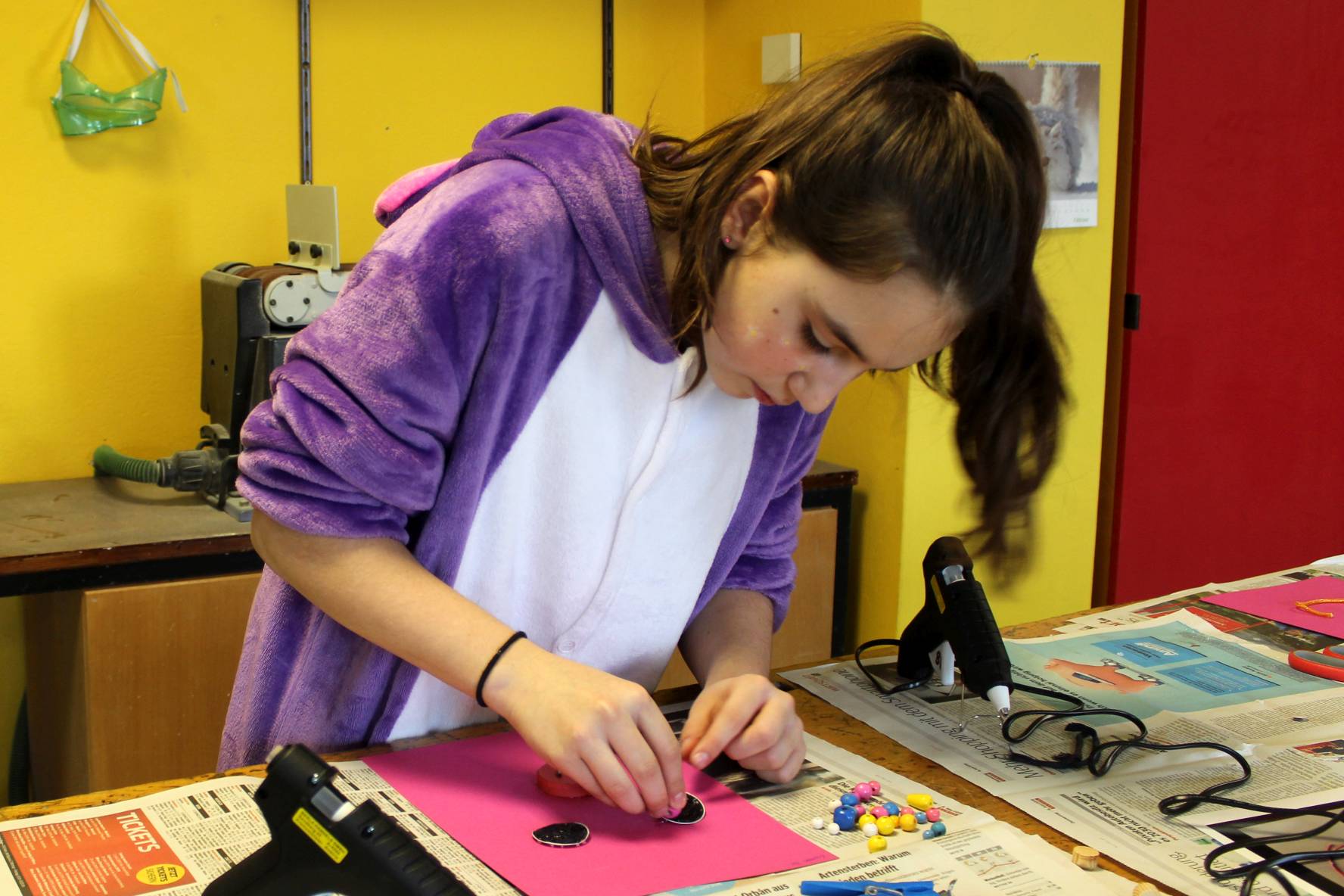 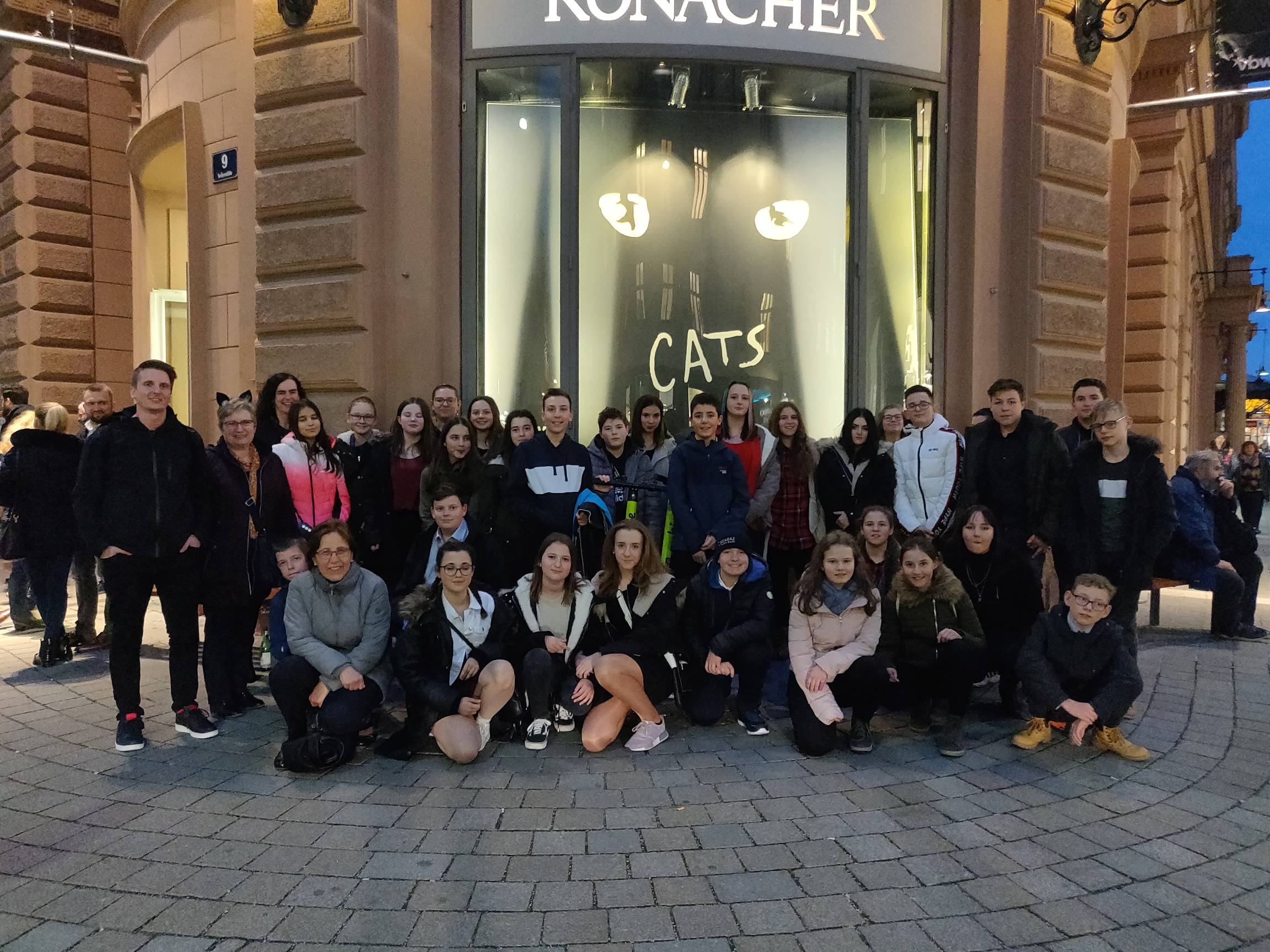 Cats
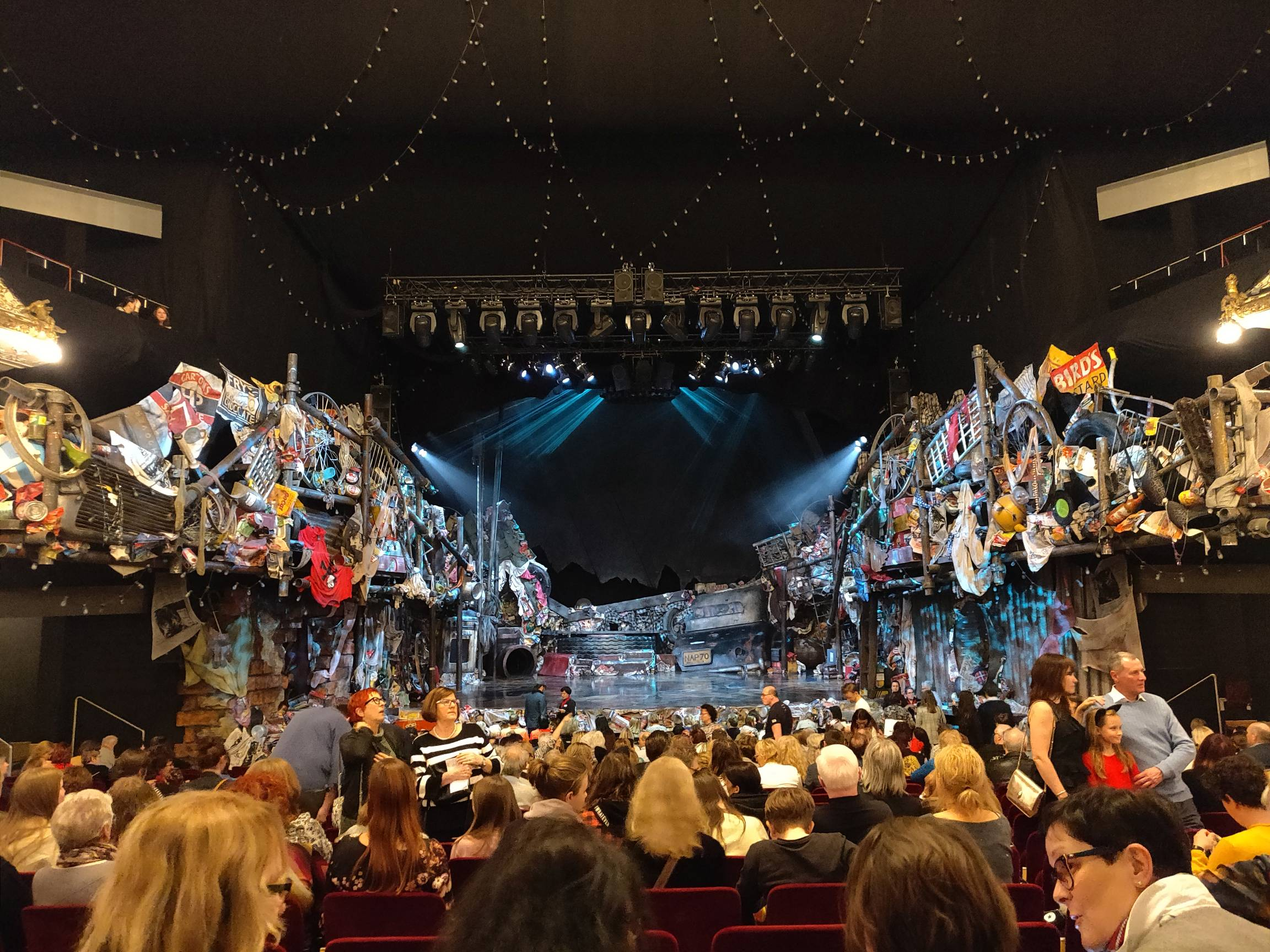 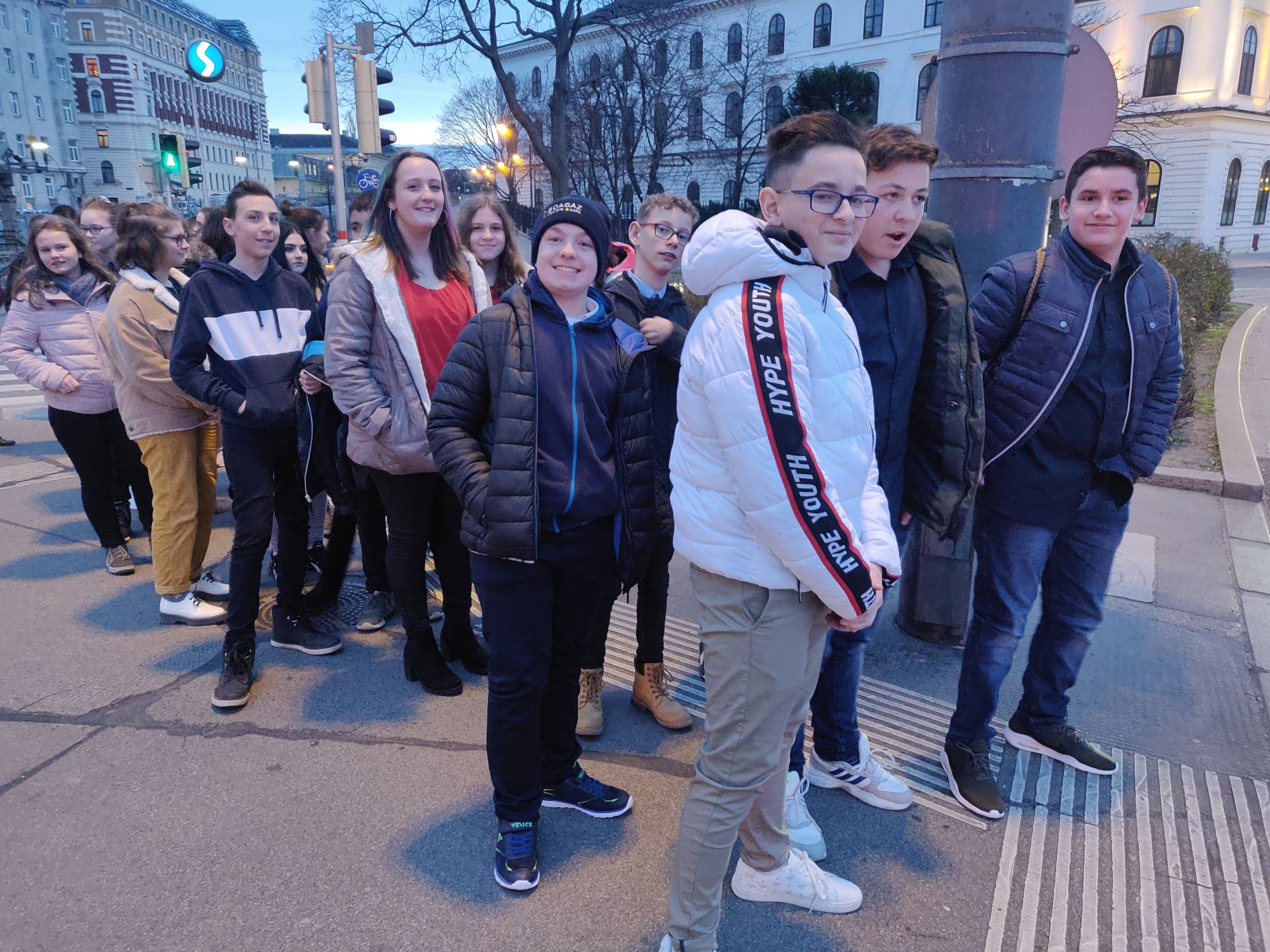